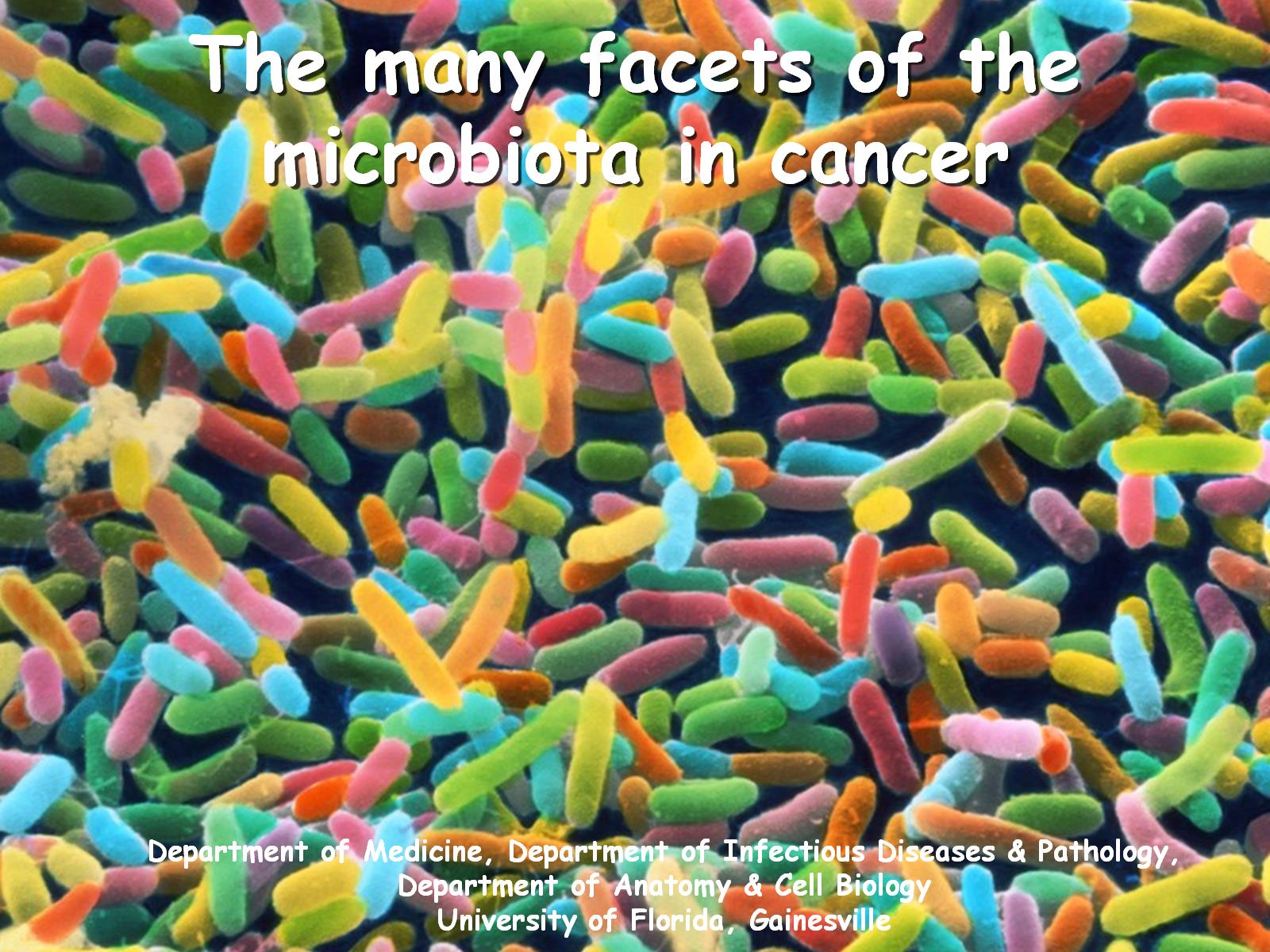 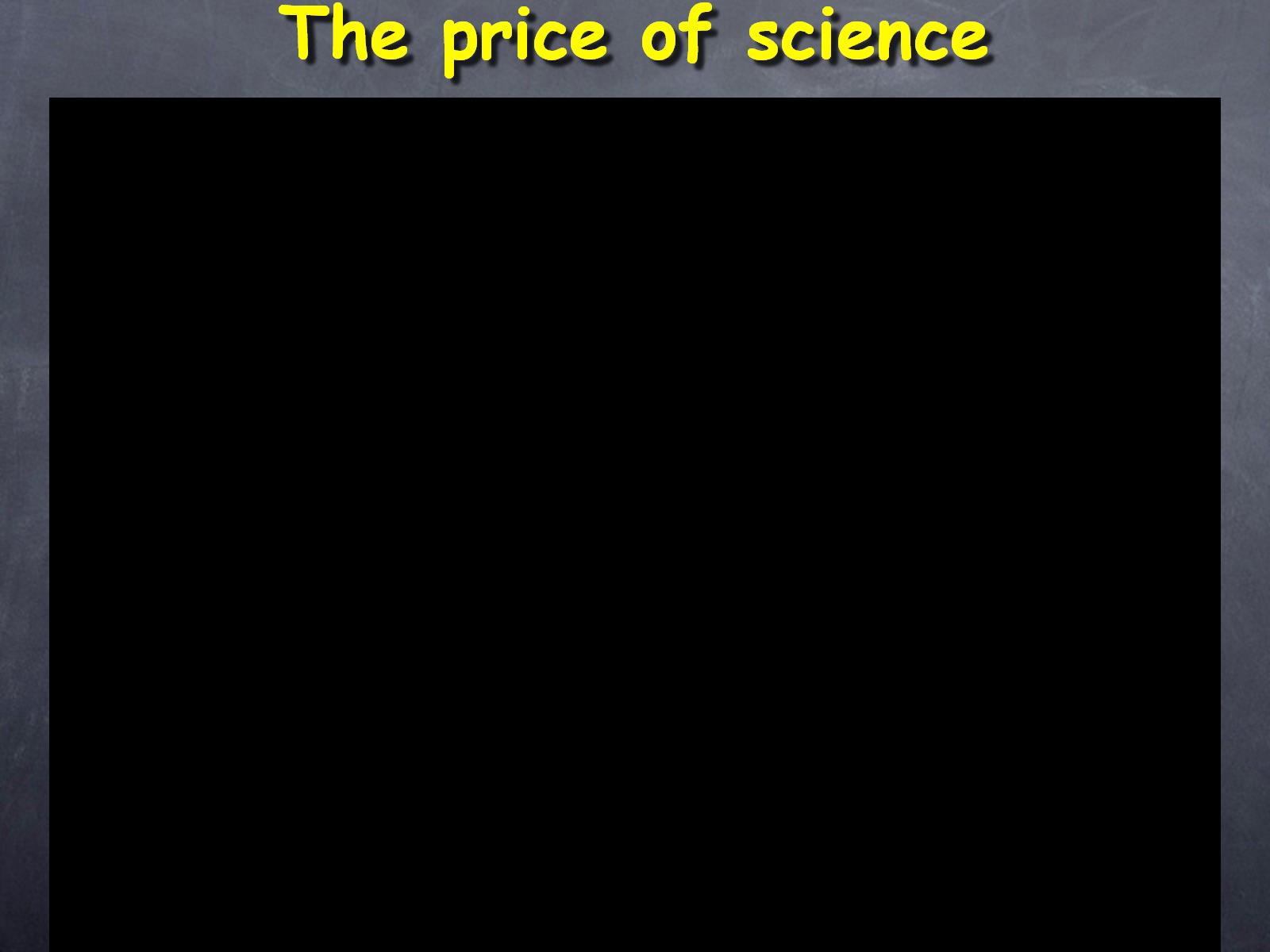 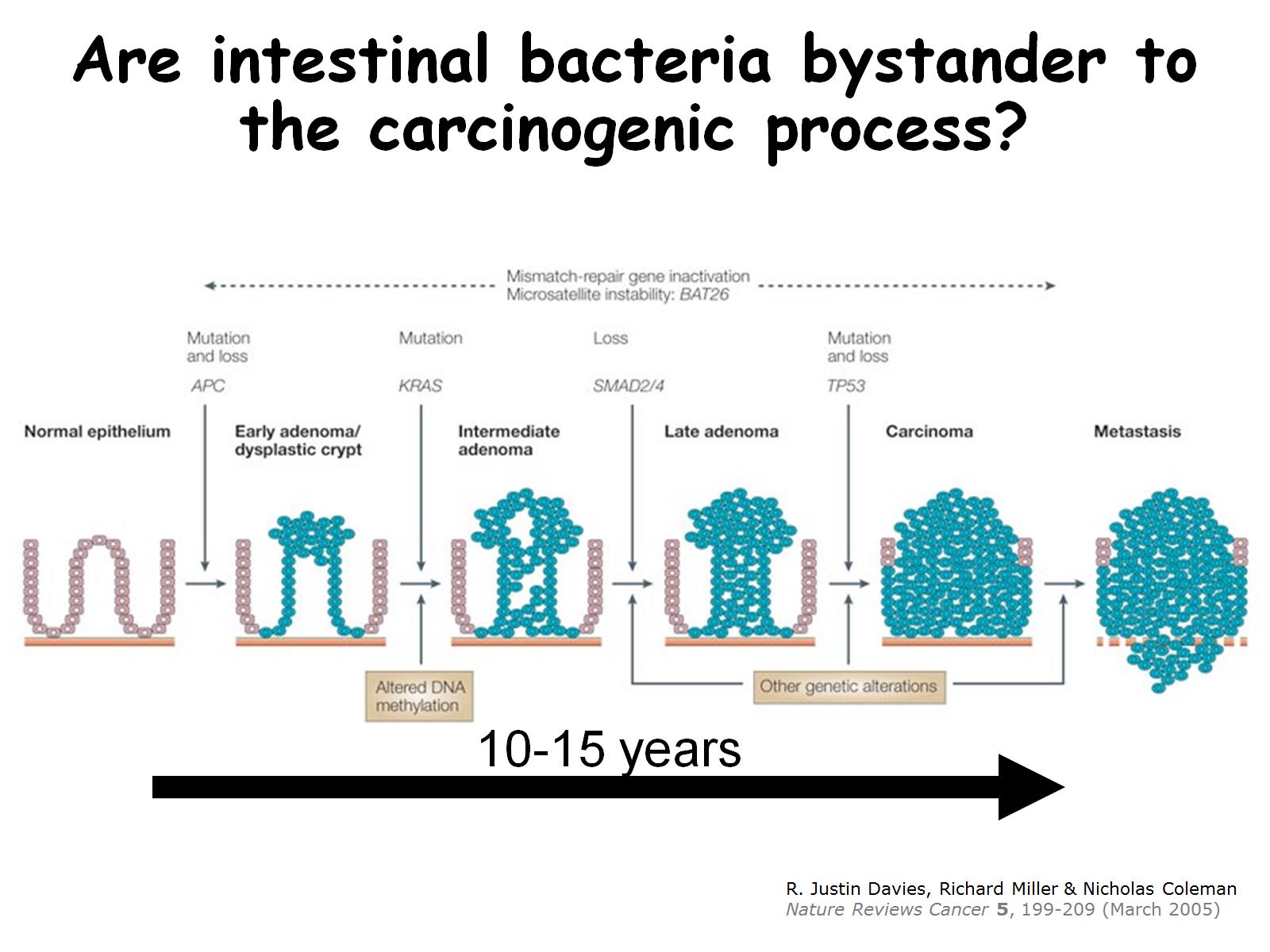 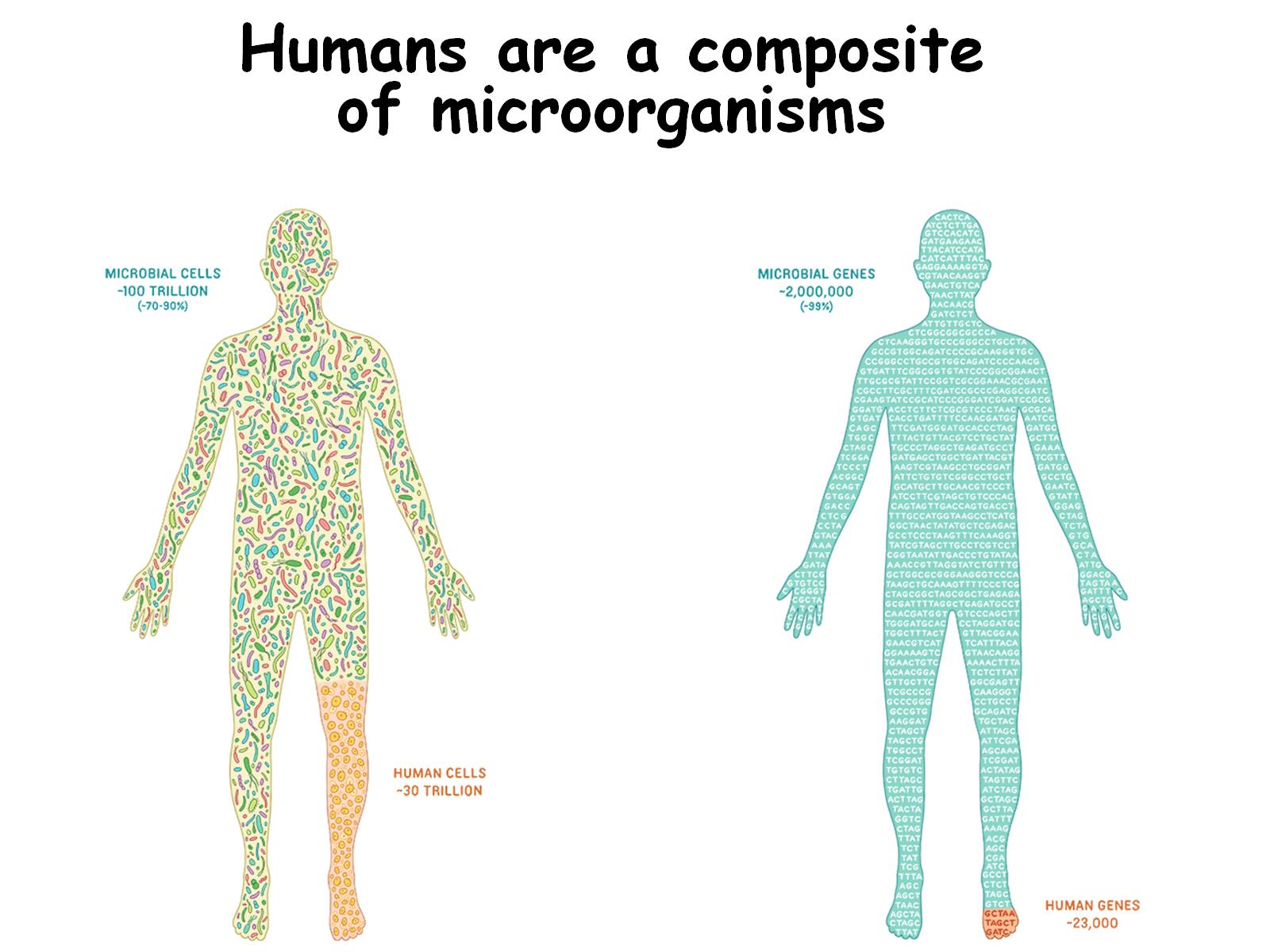 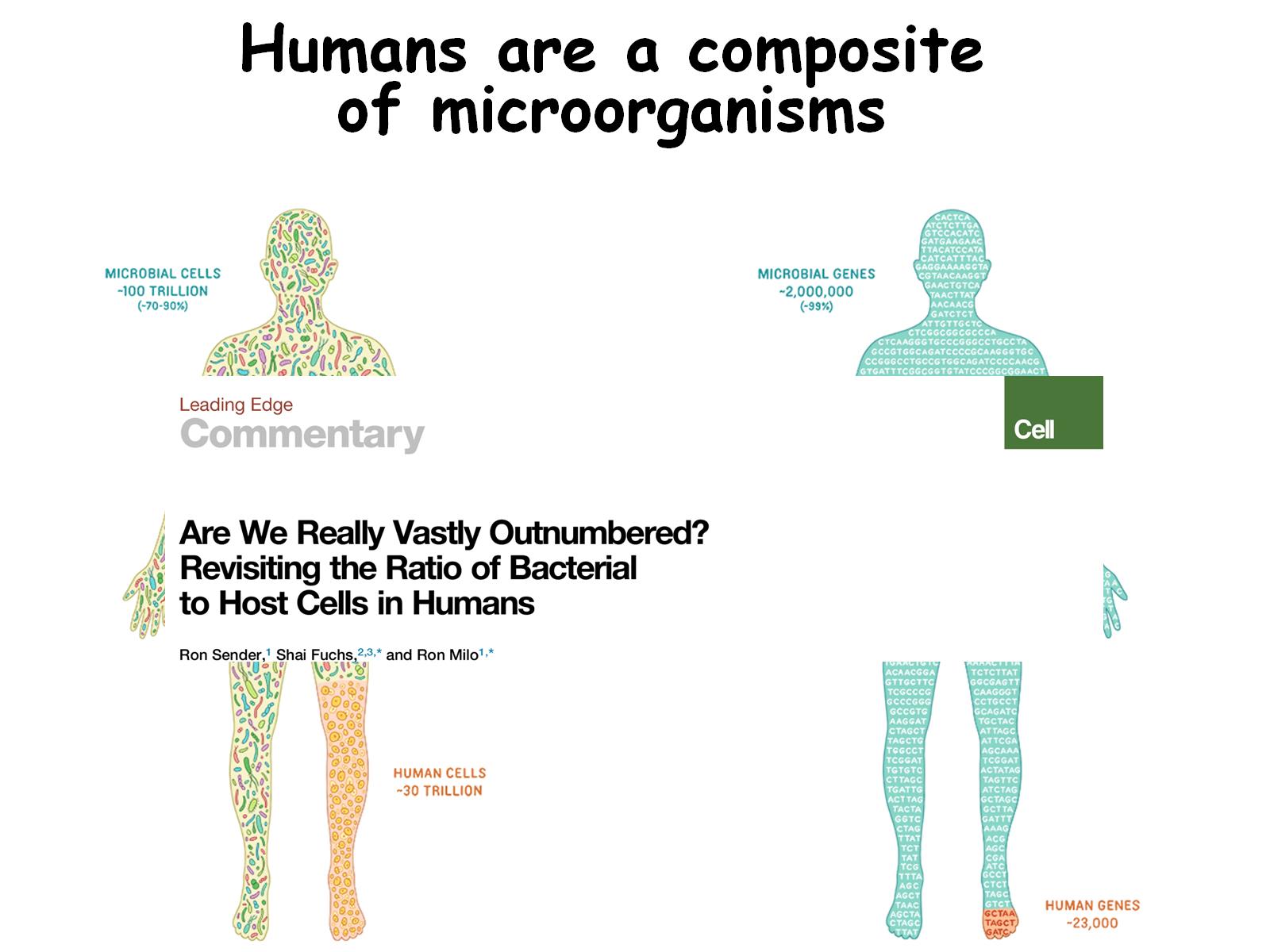 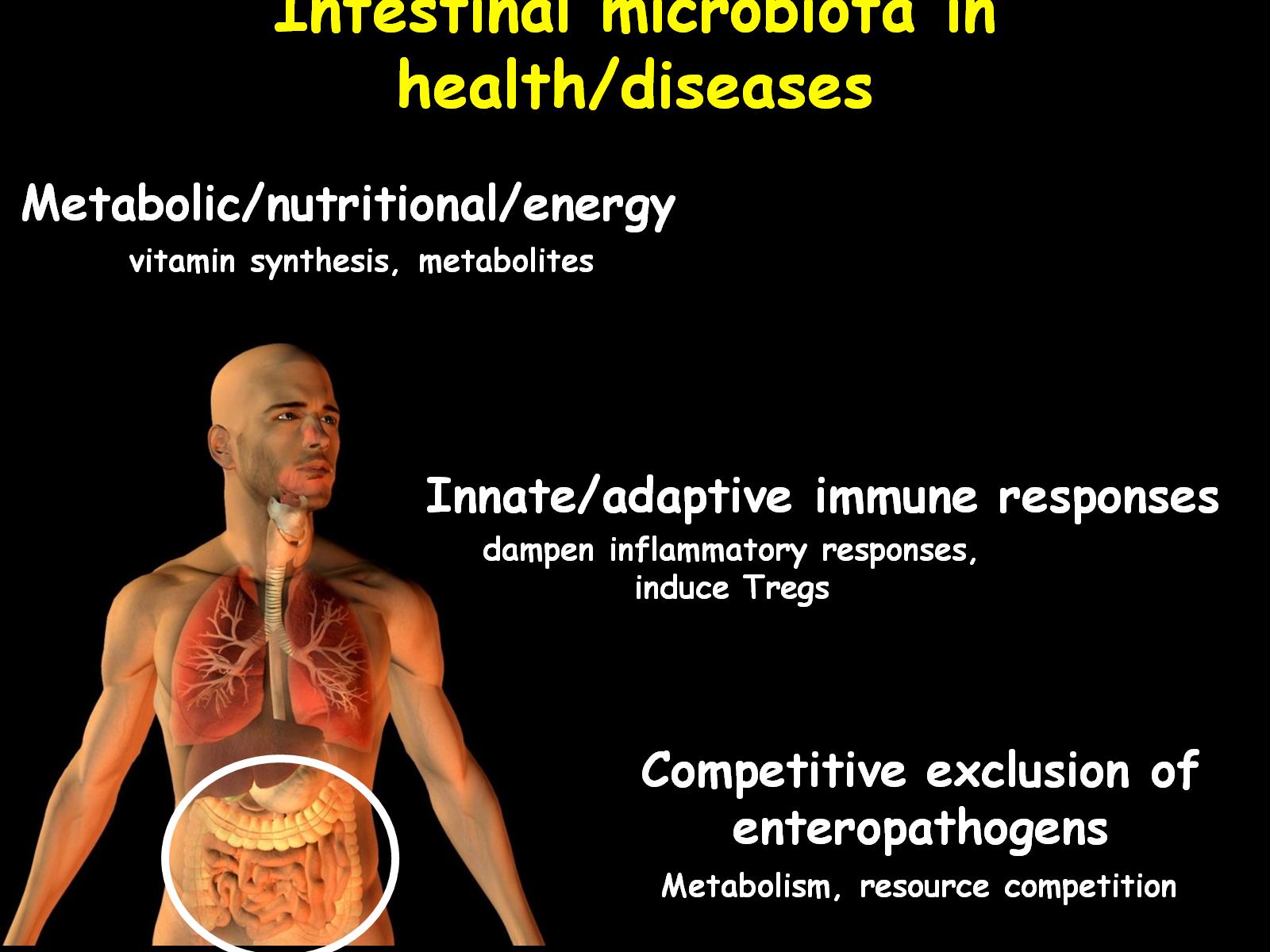 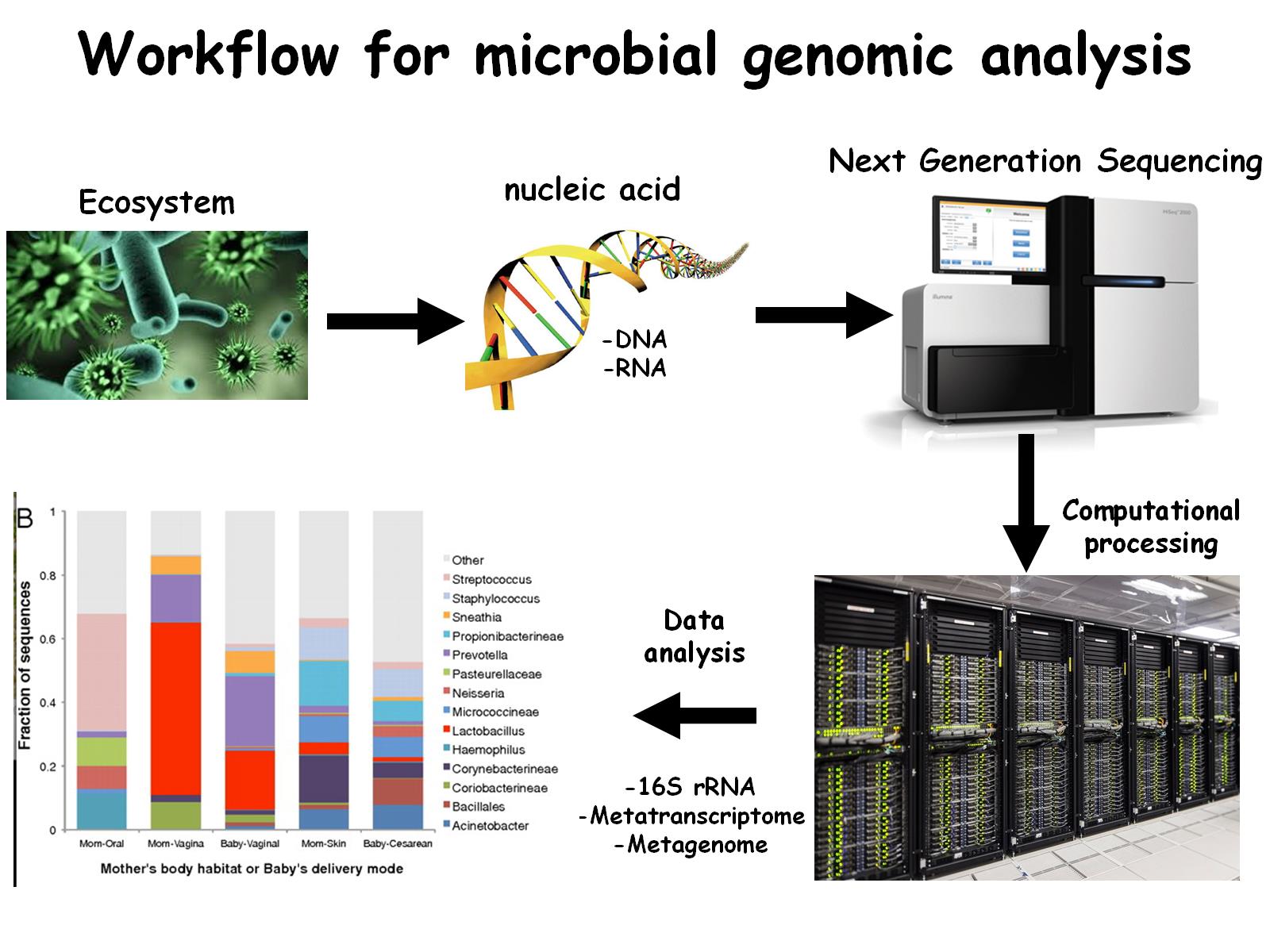 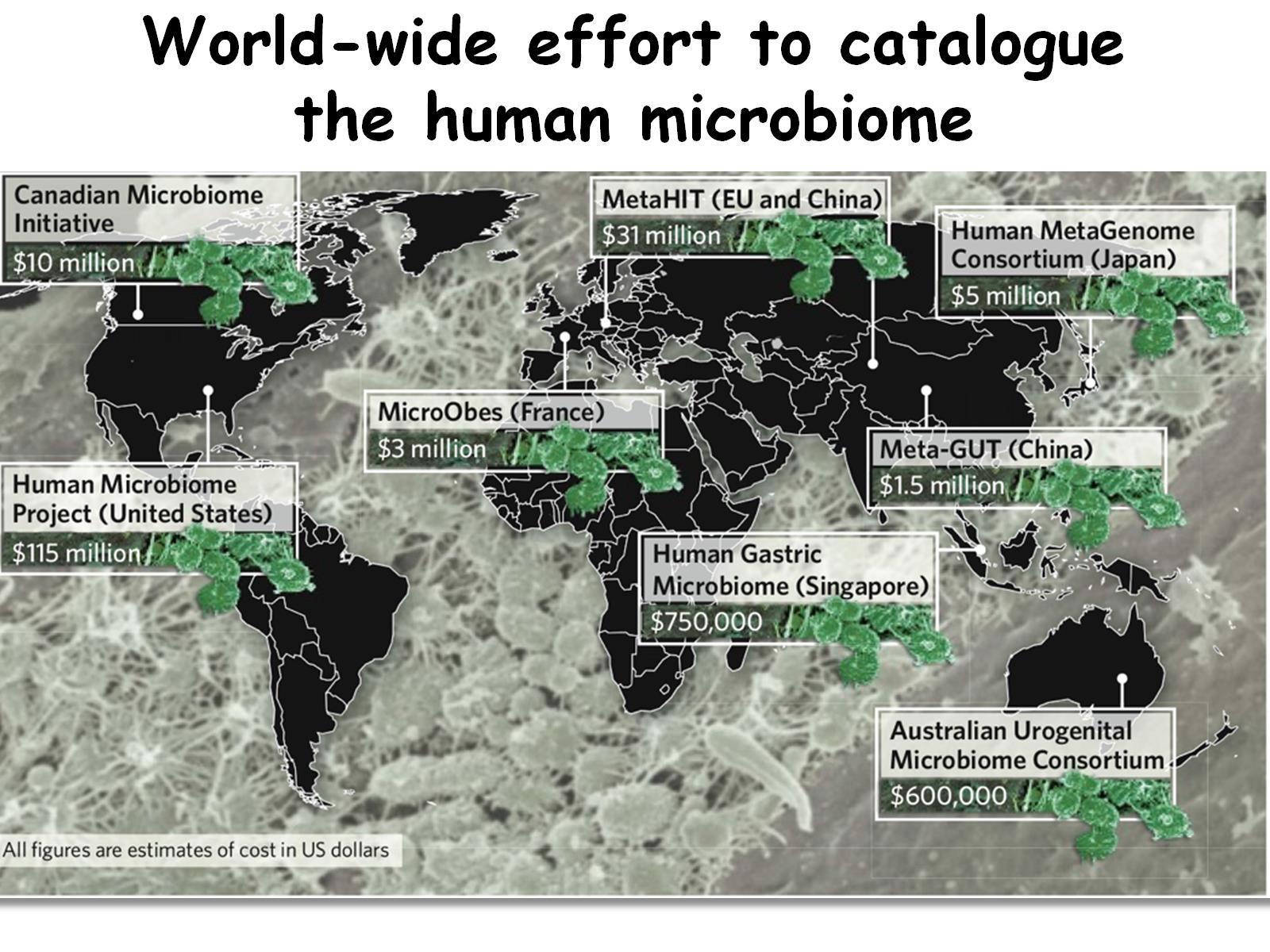 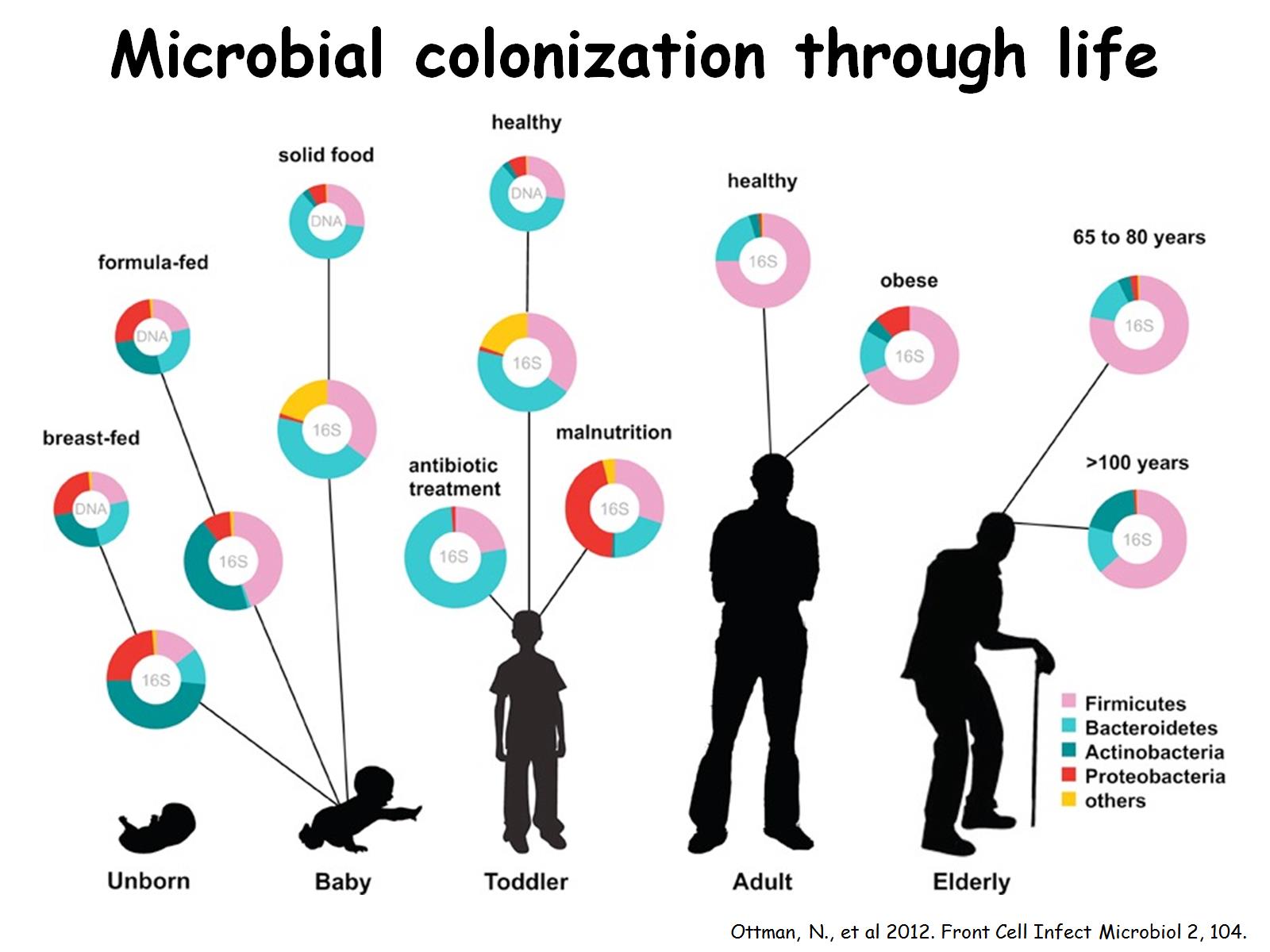 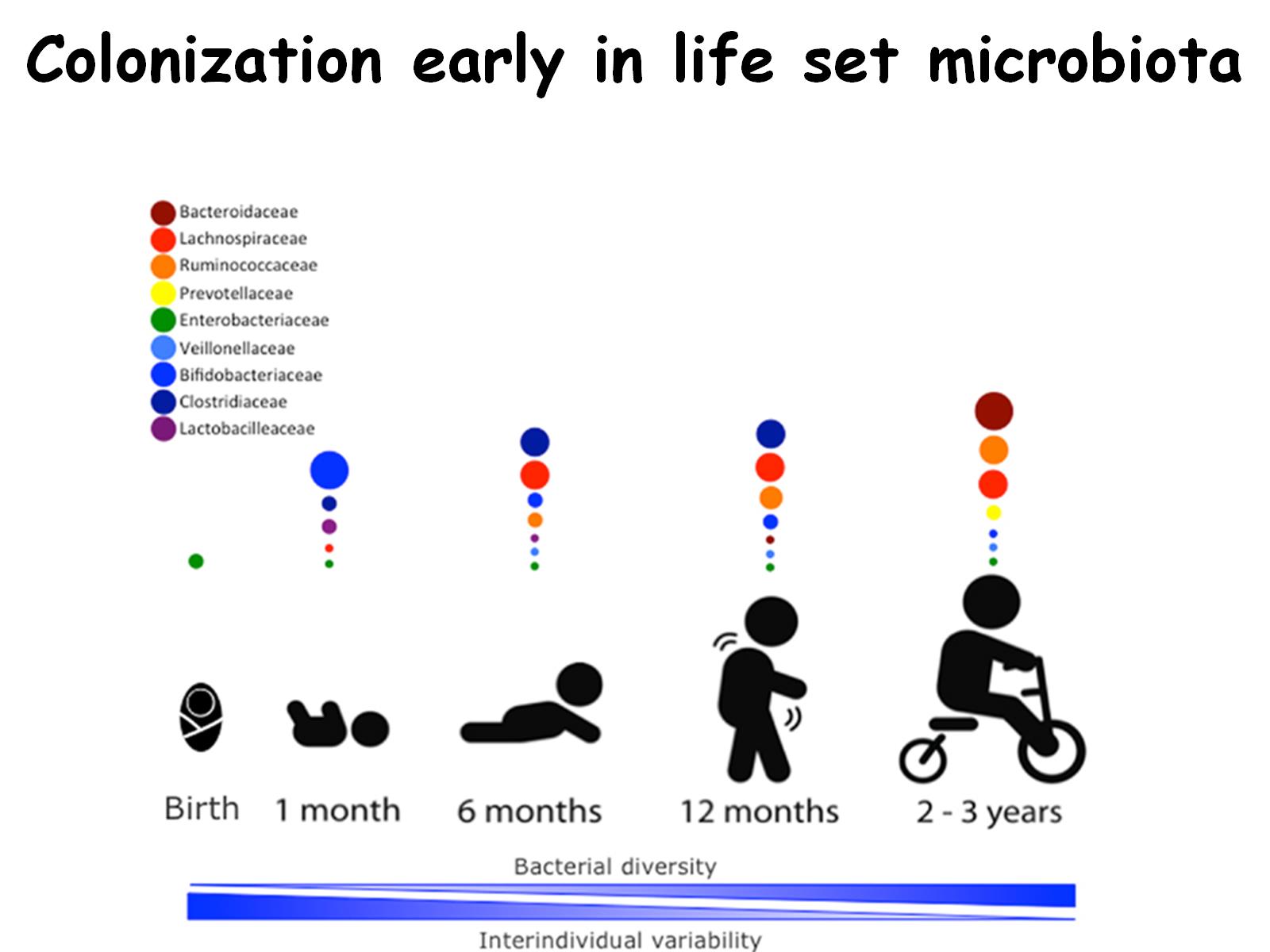 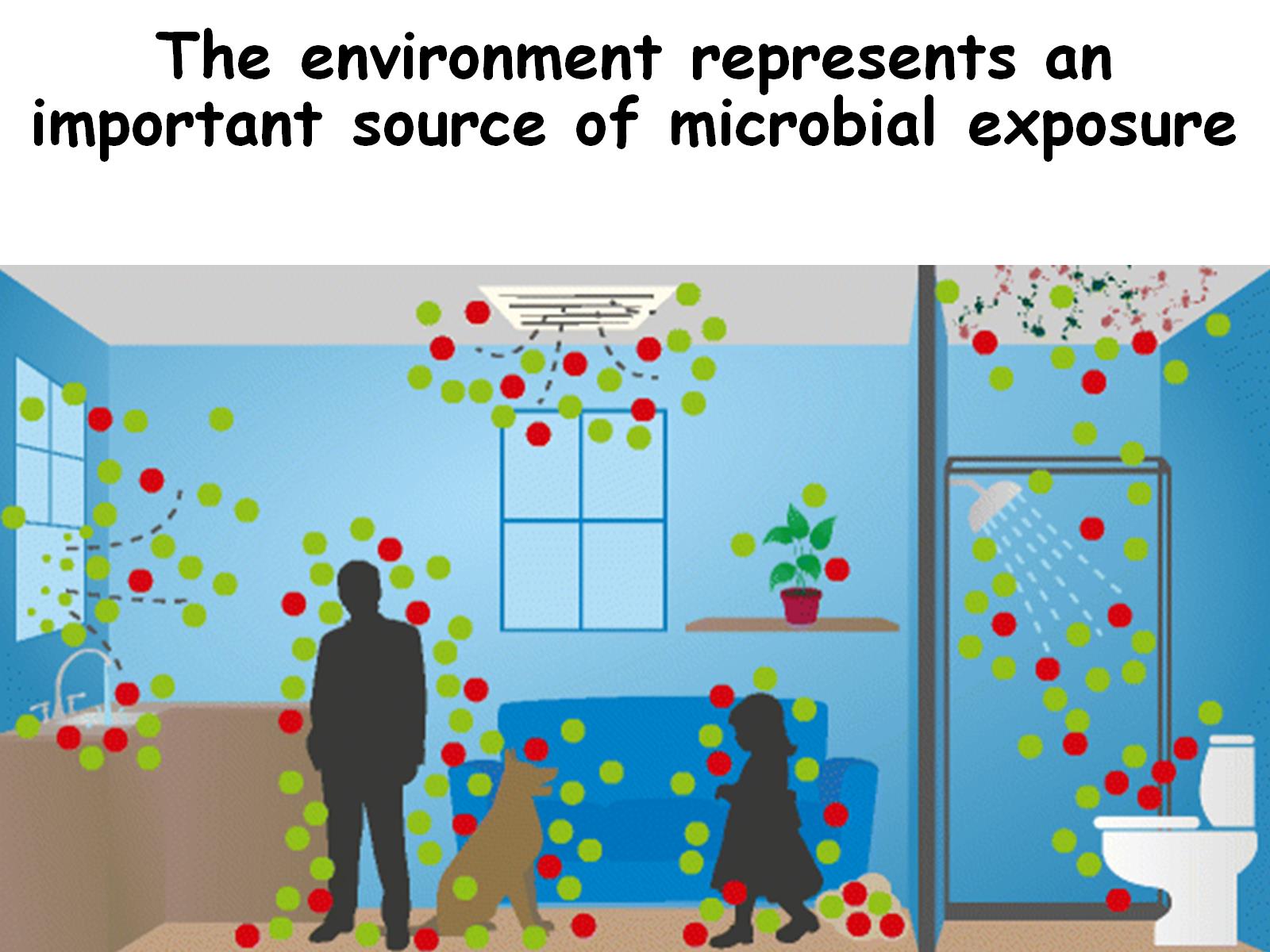 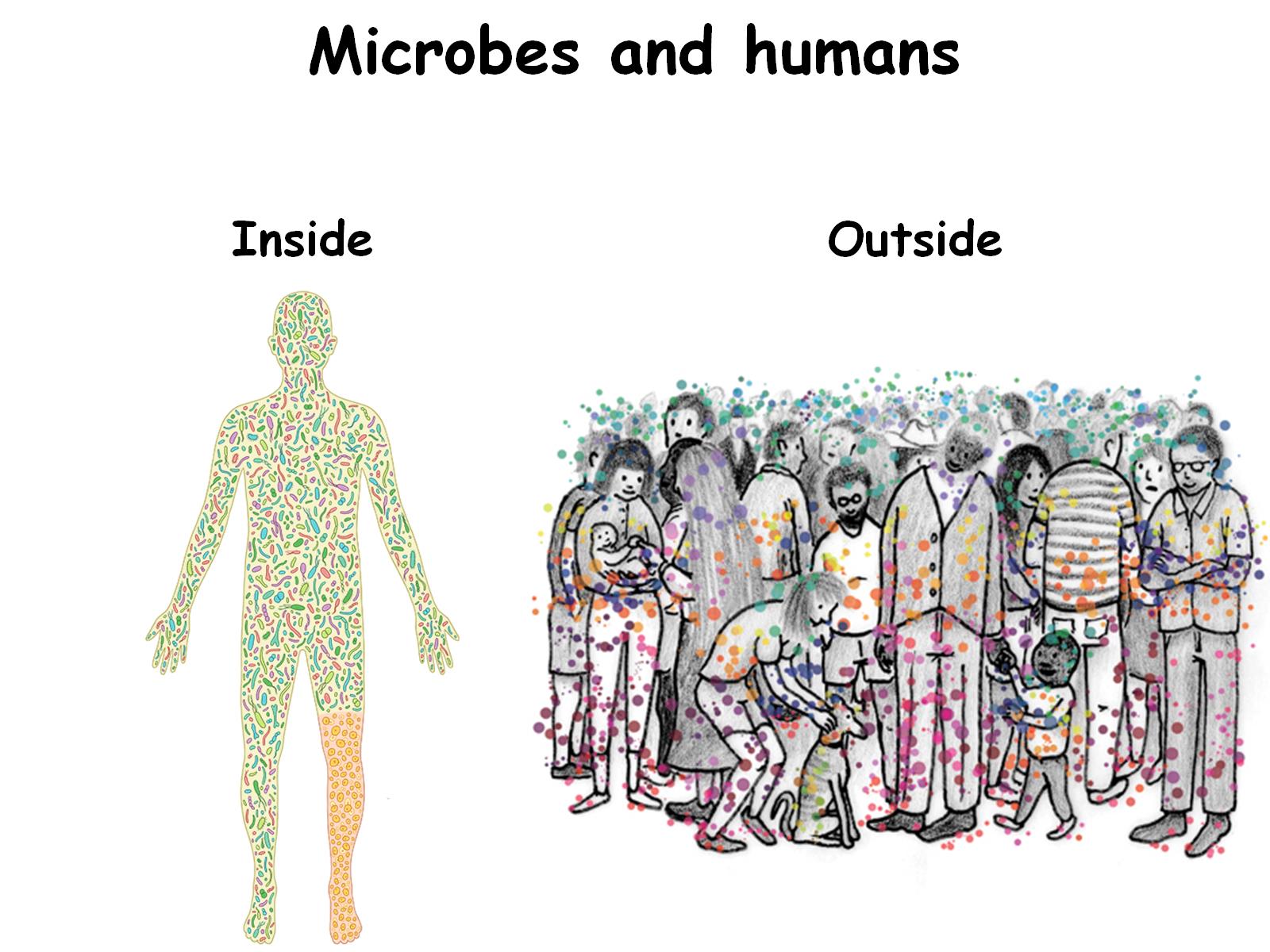 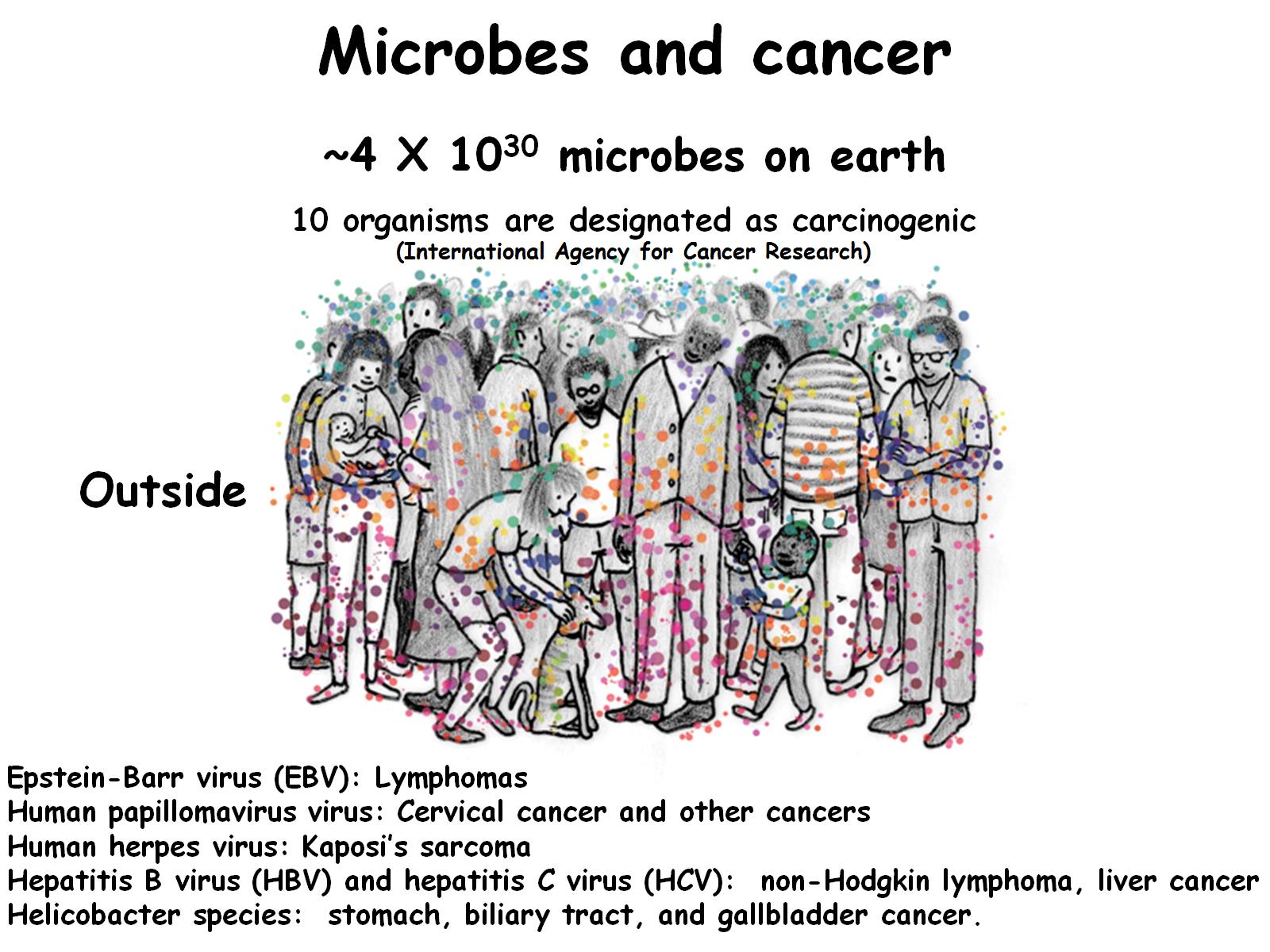 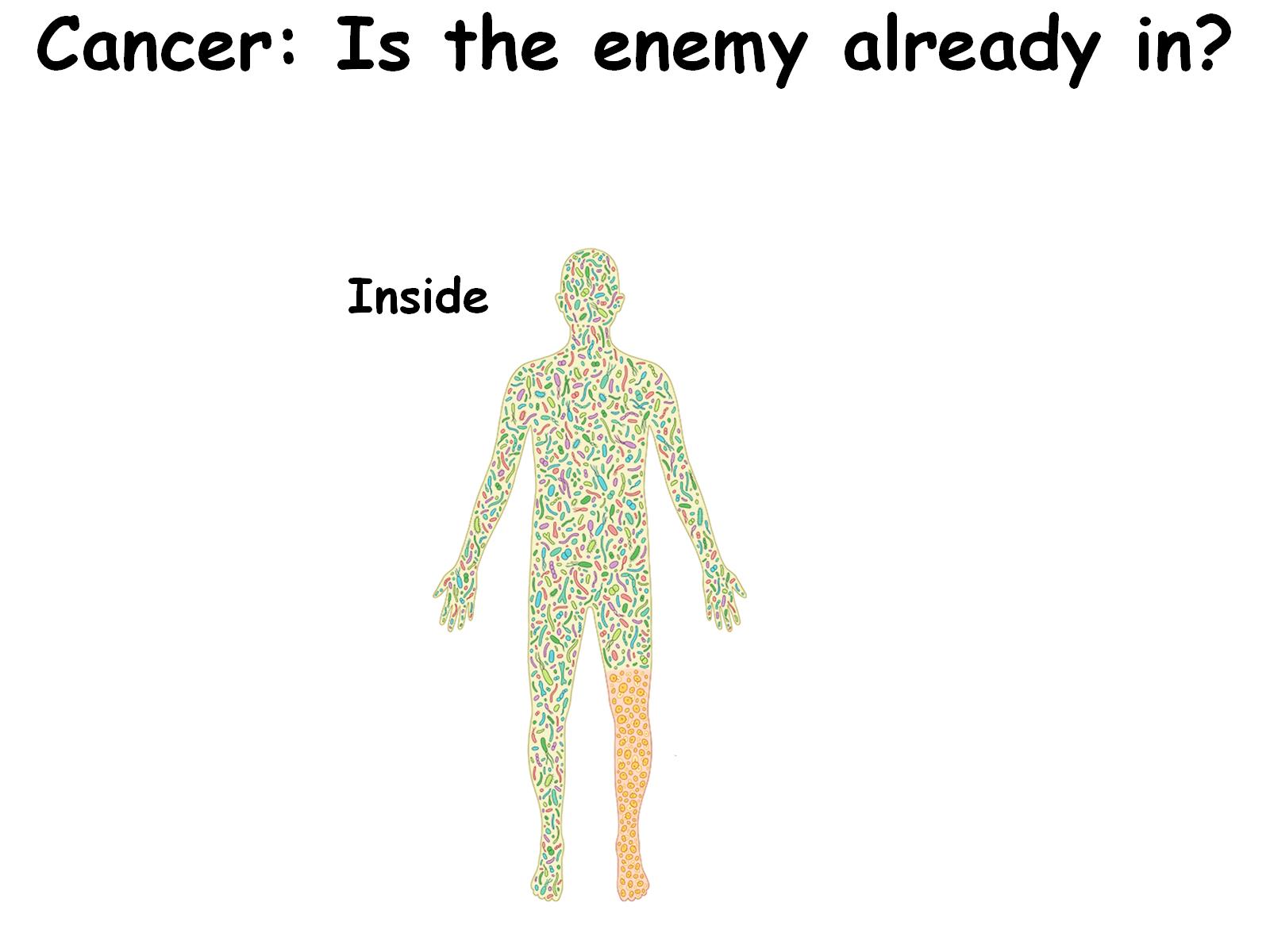 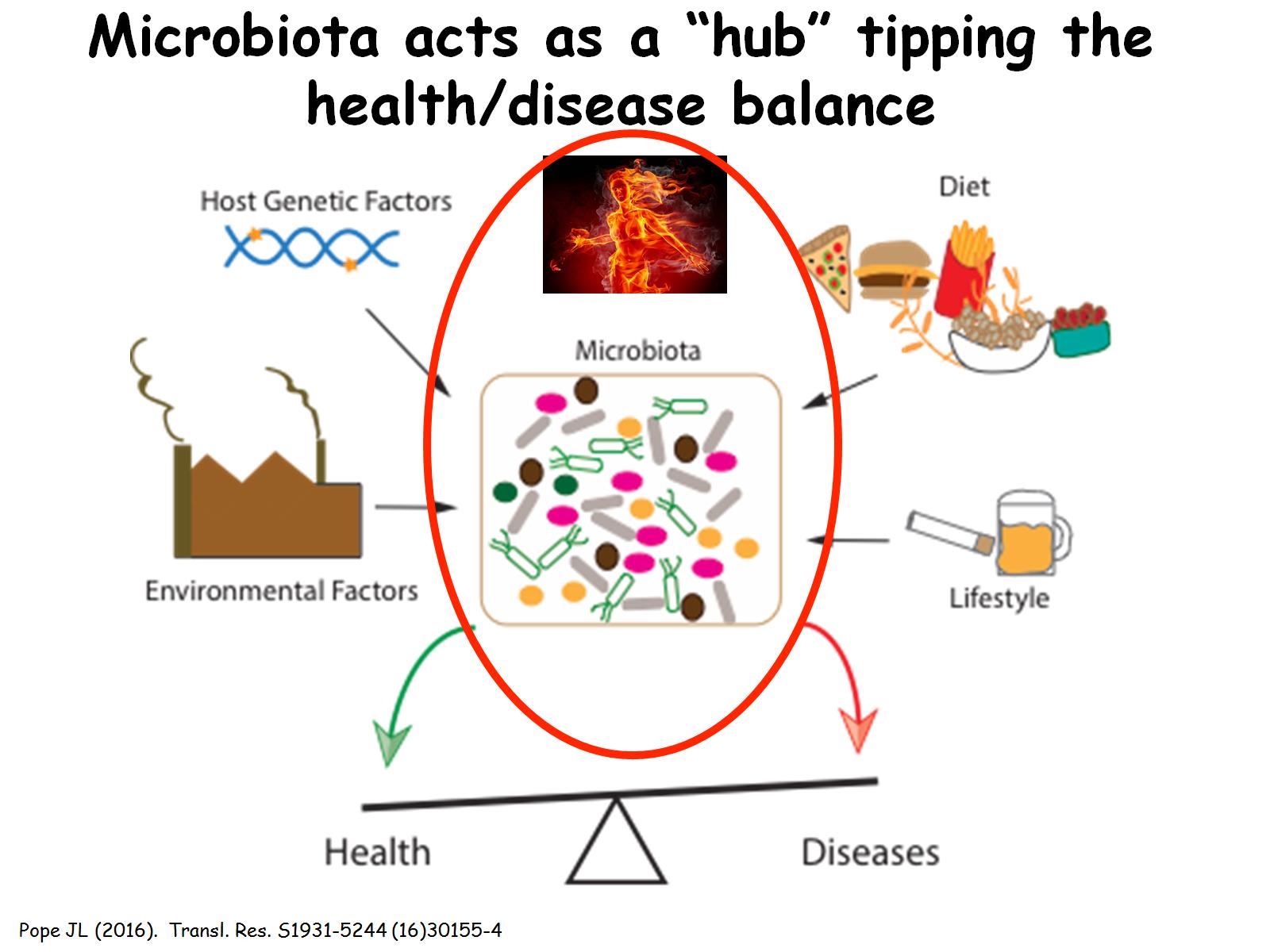 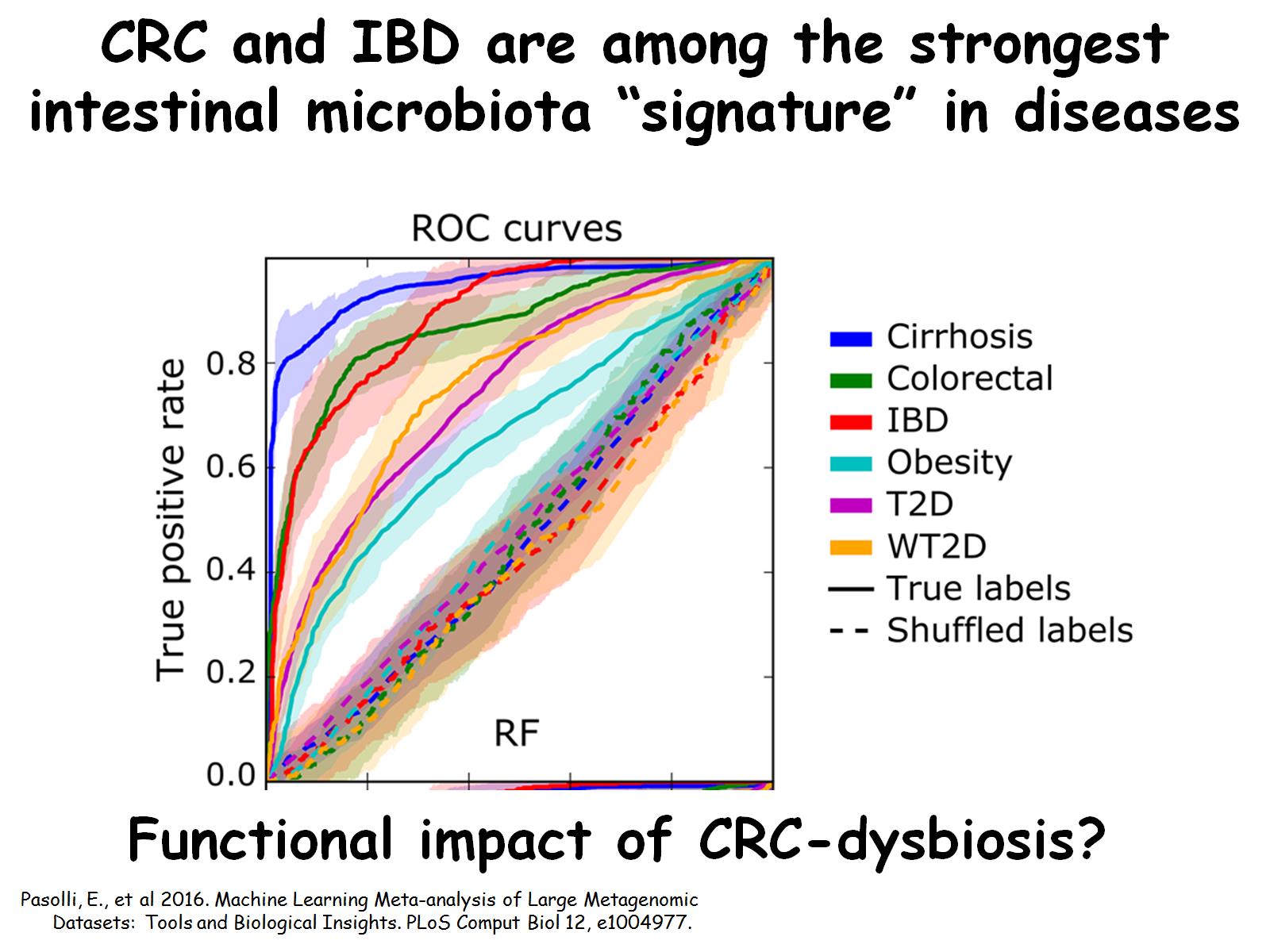 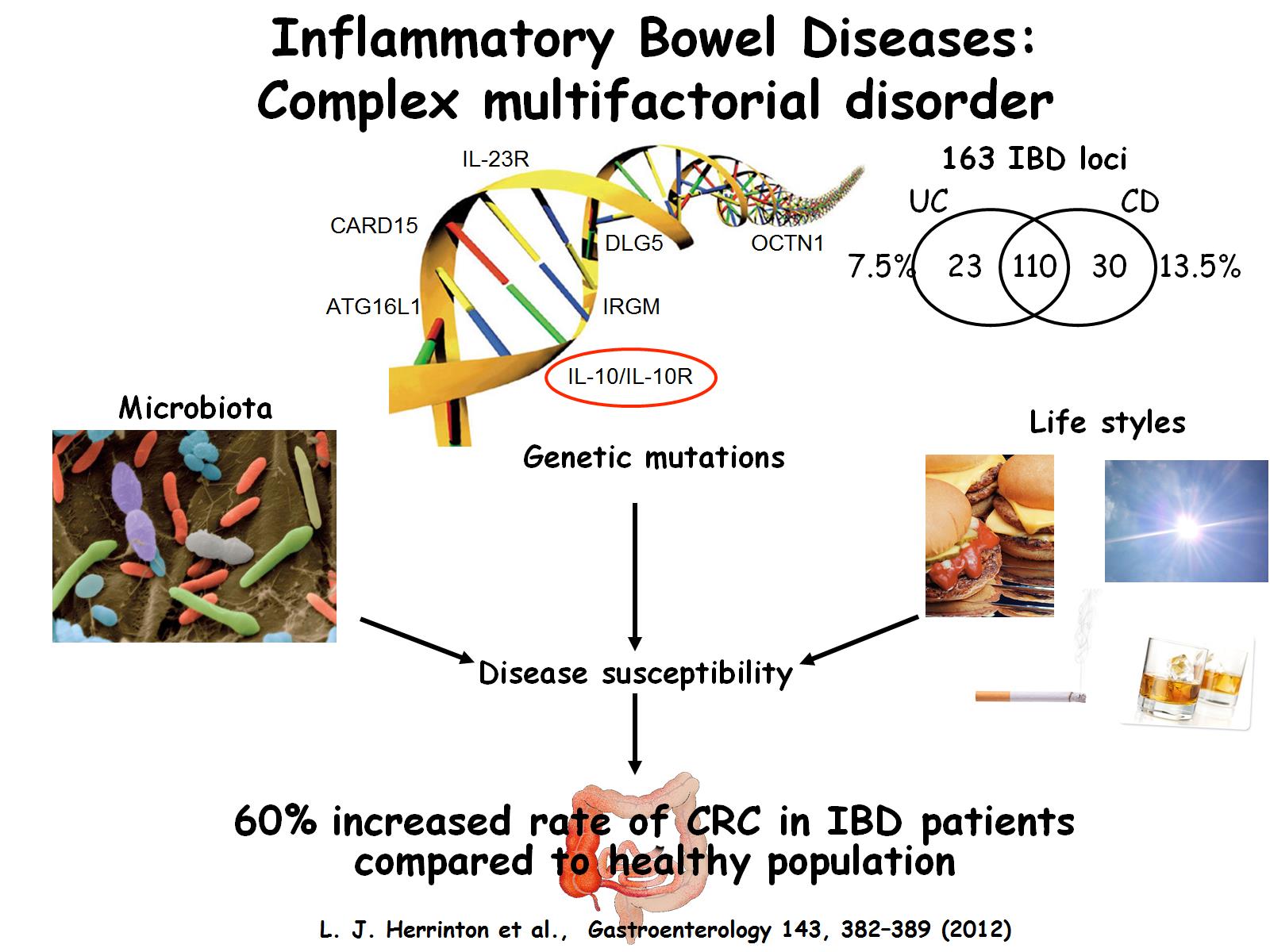 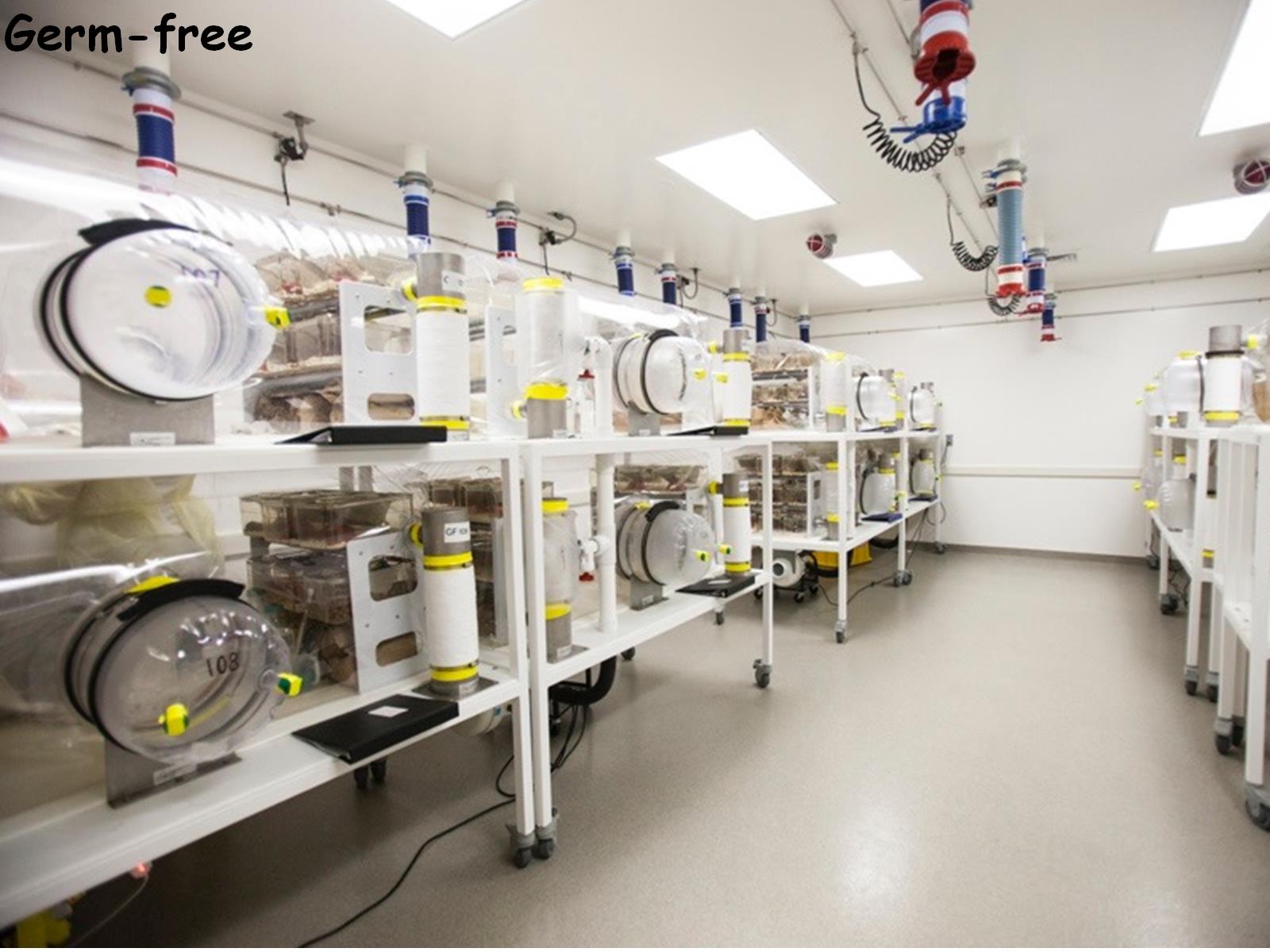 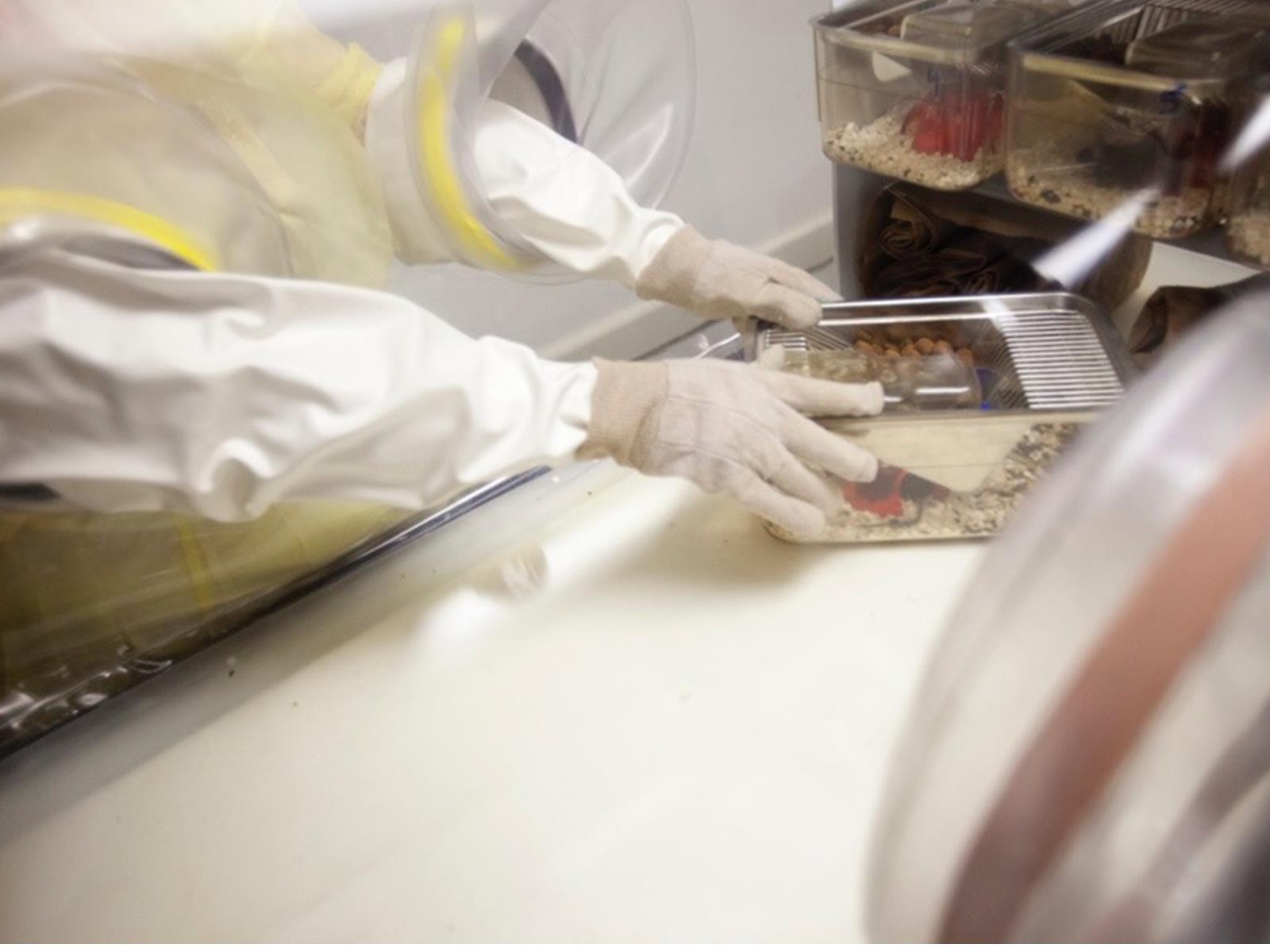 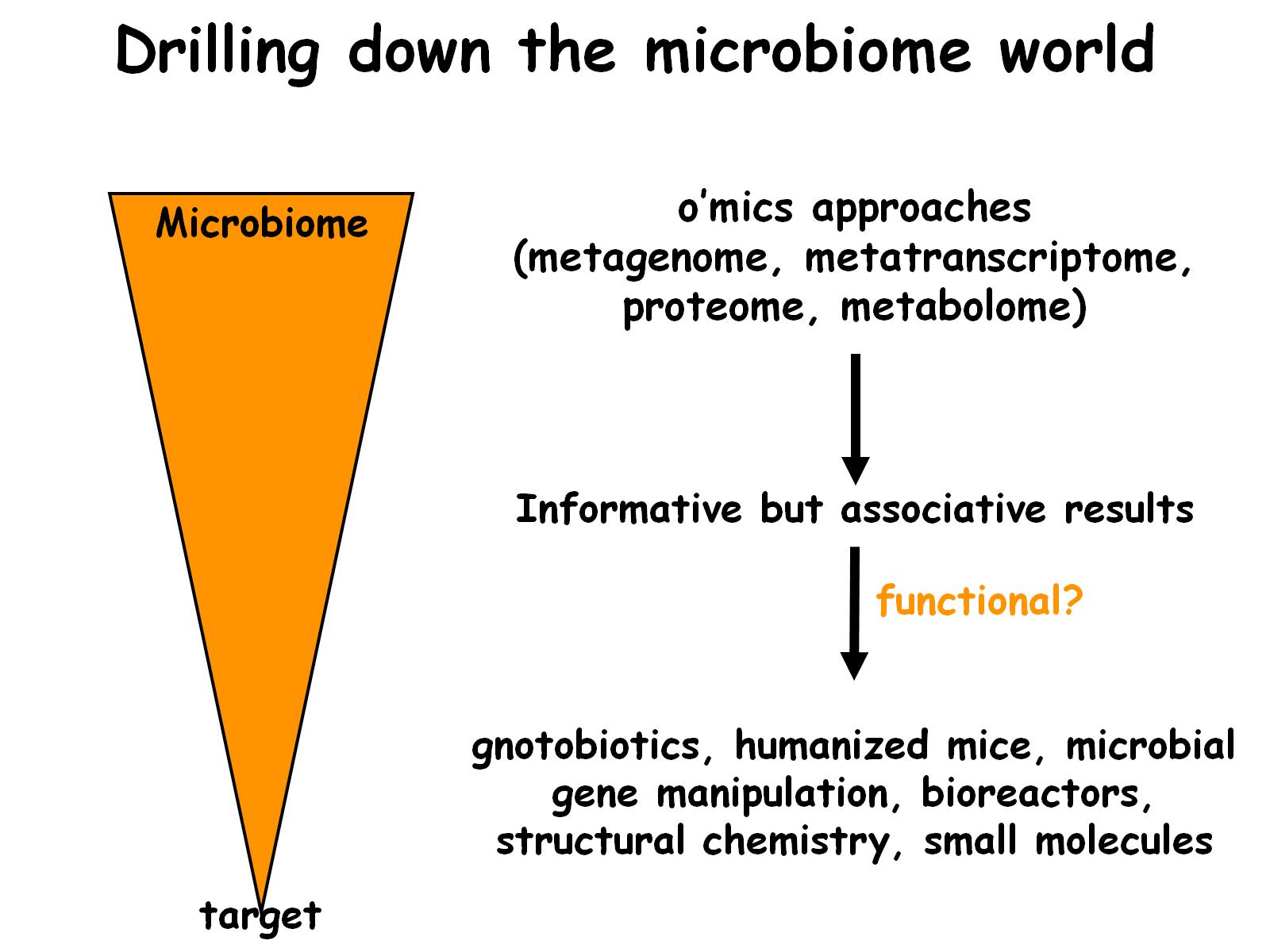 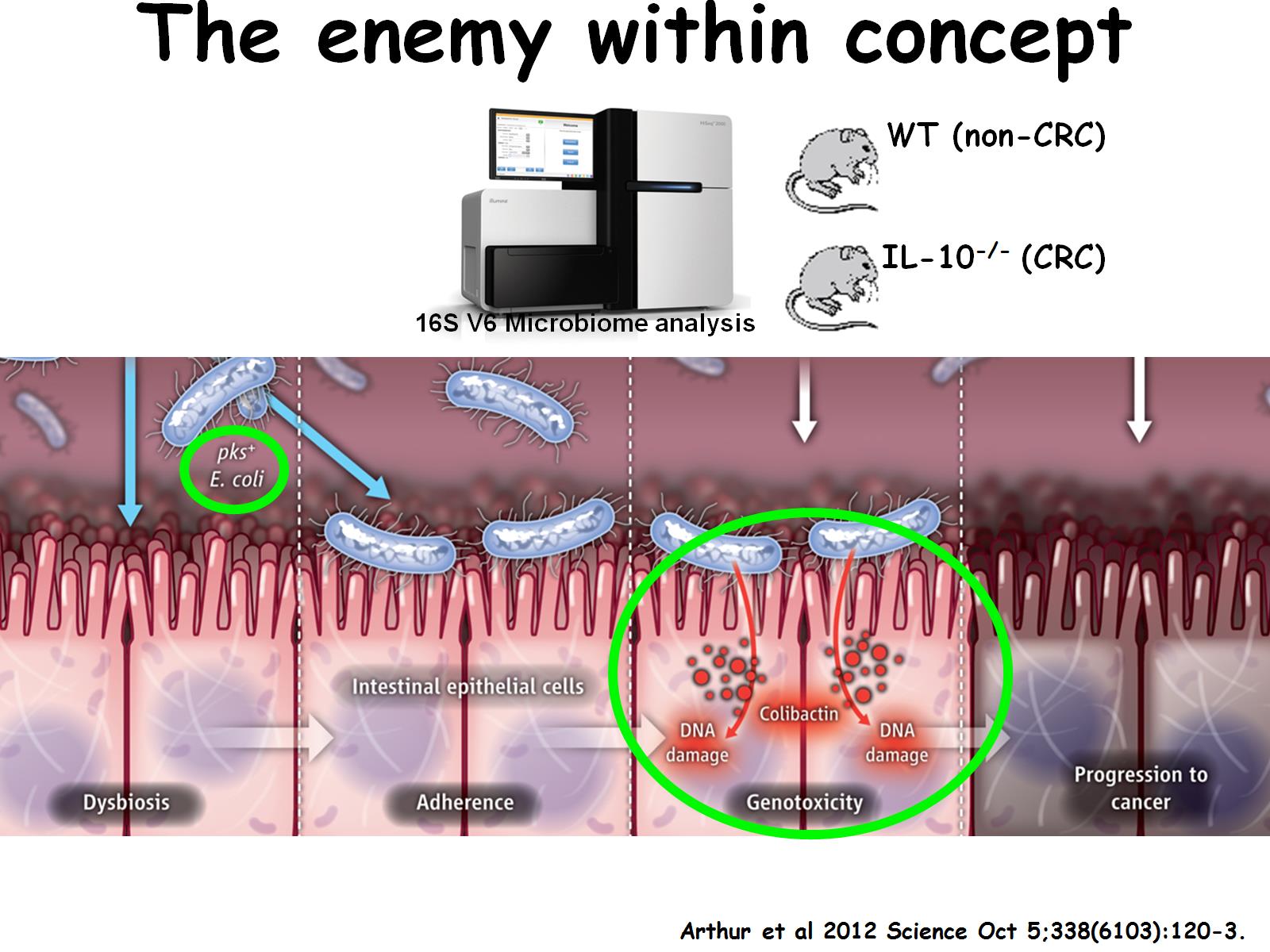 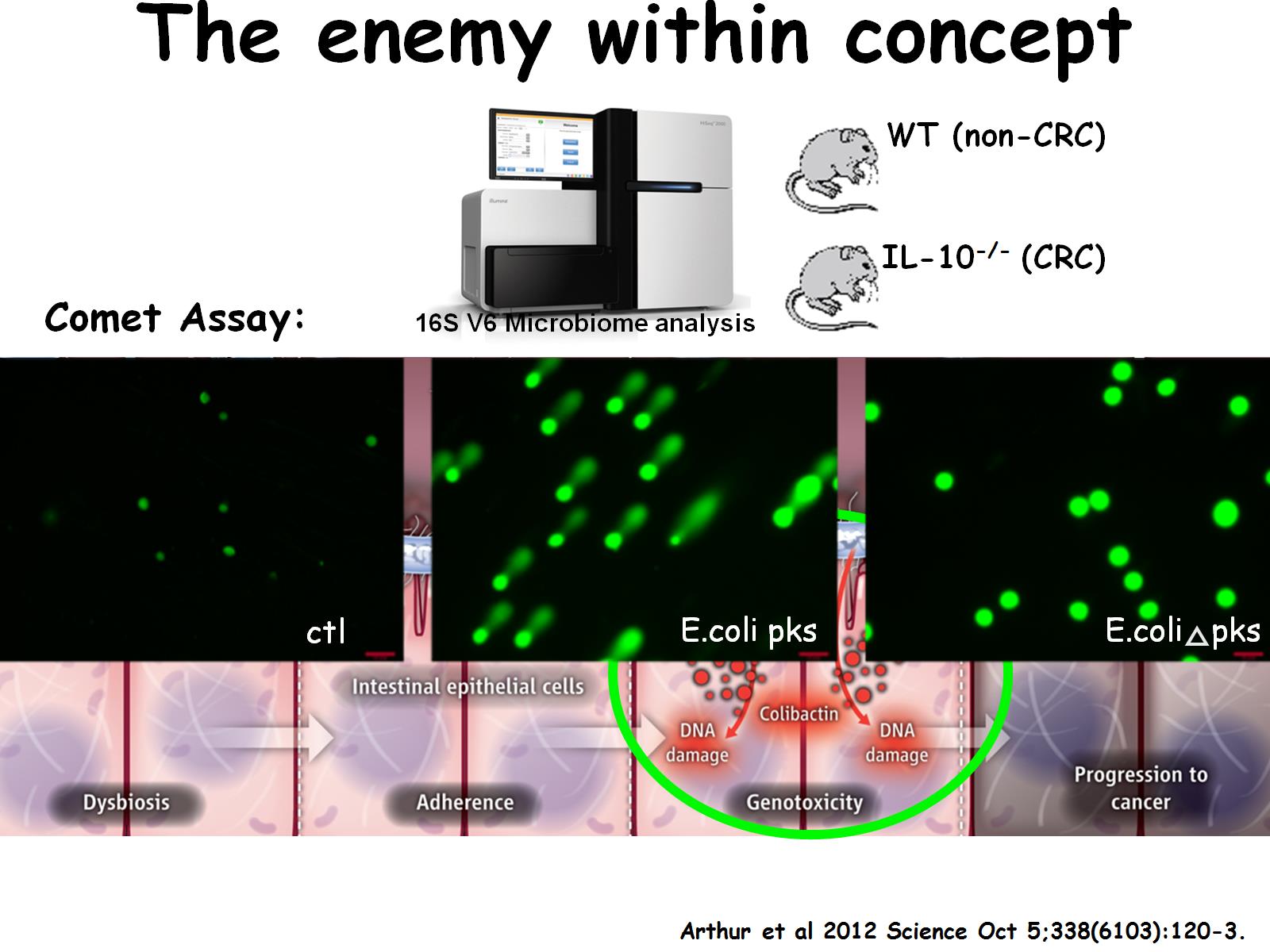 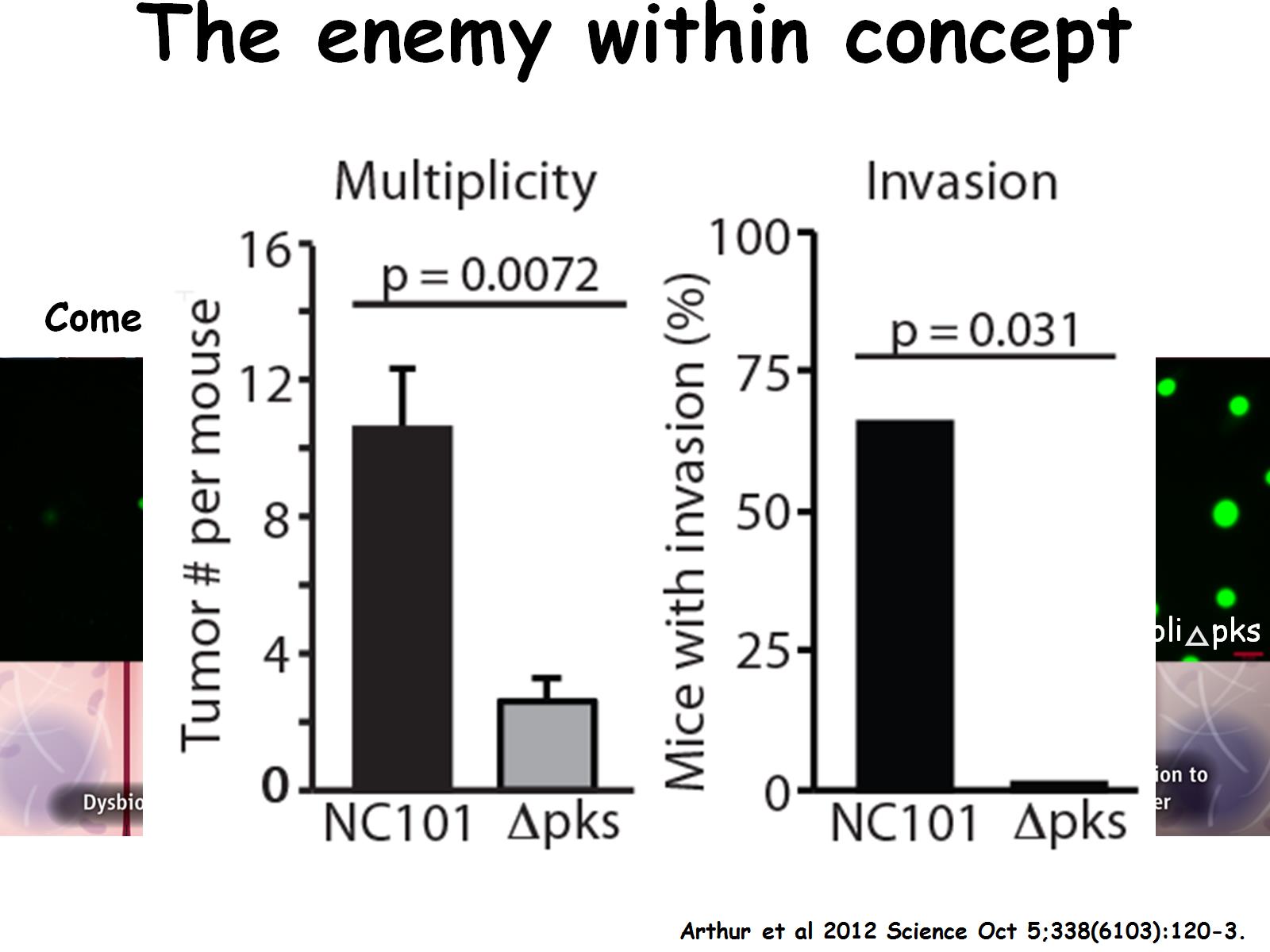 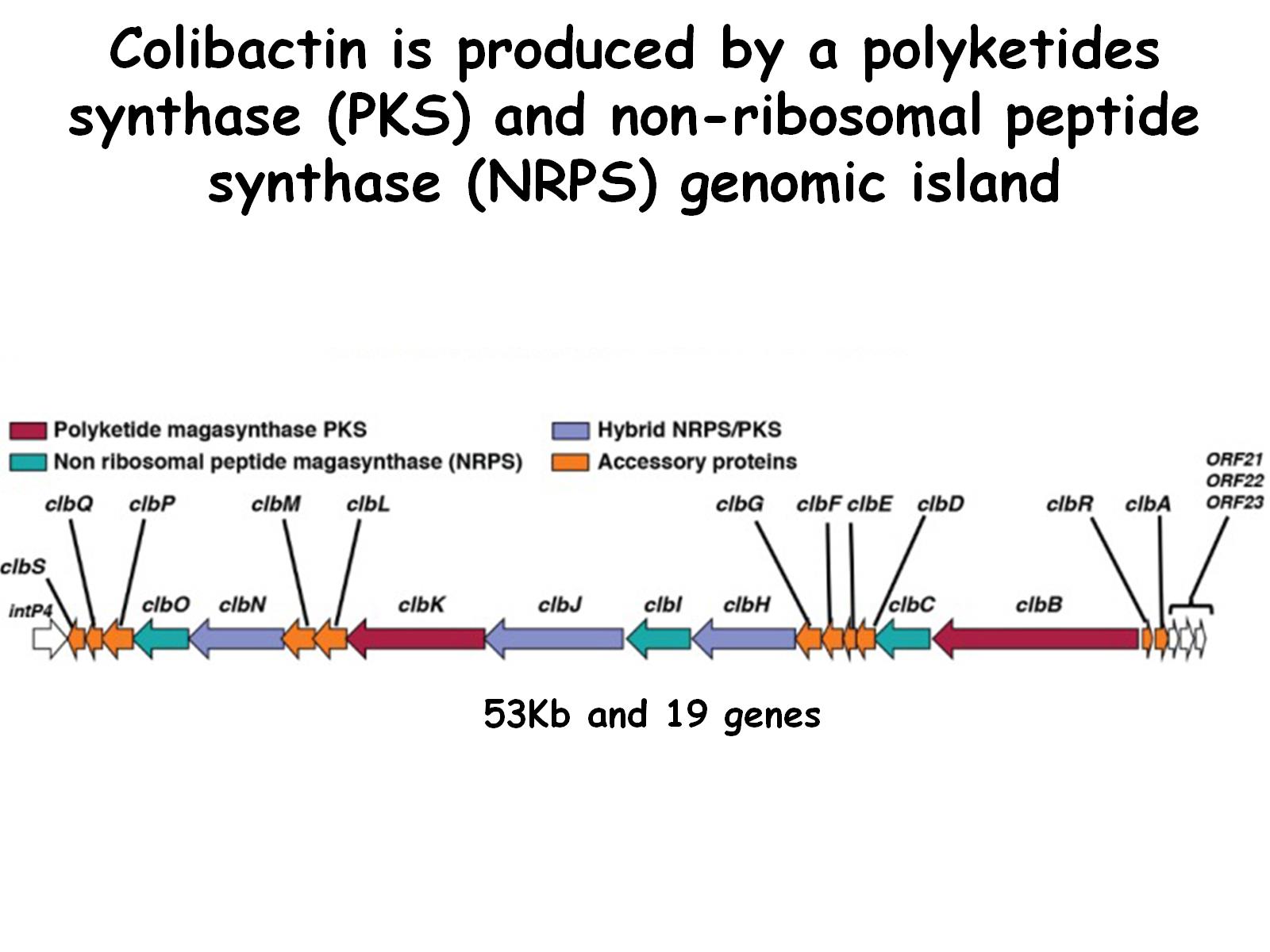 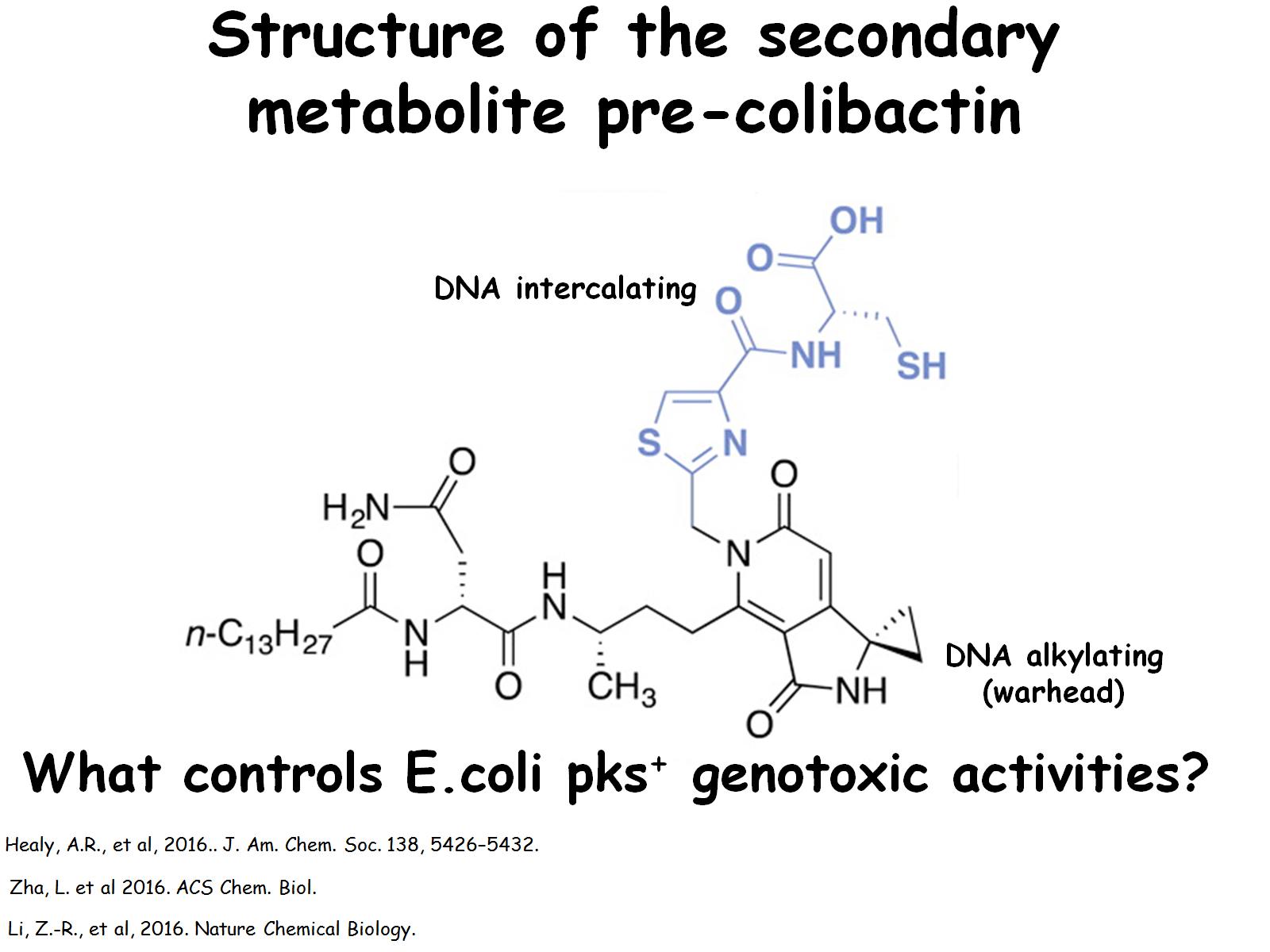 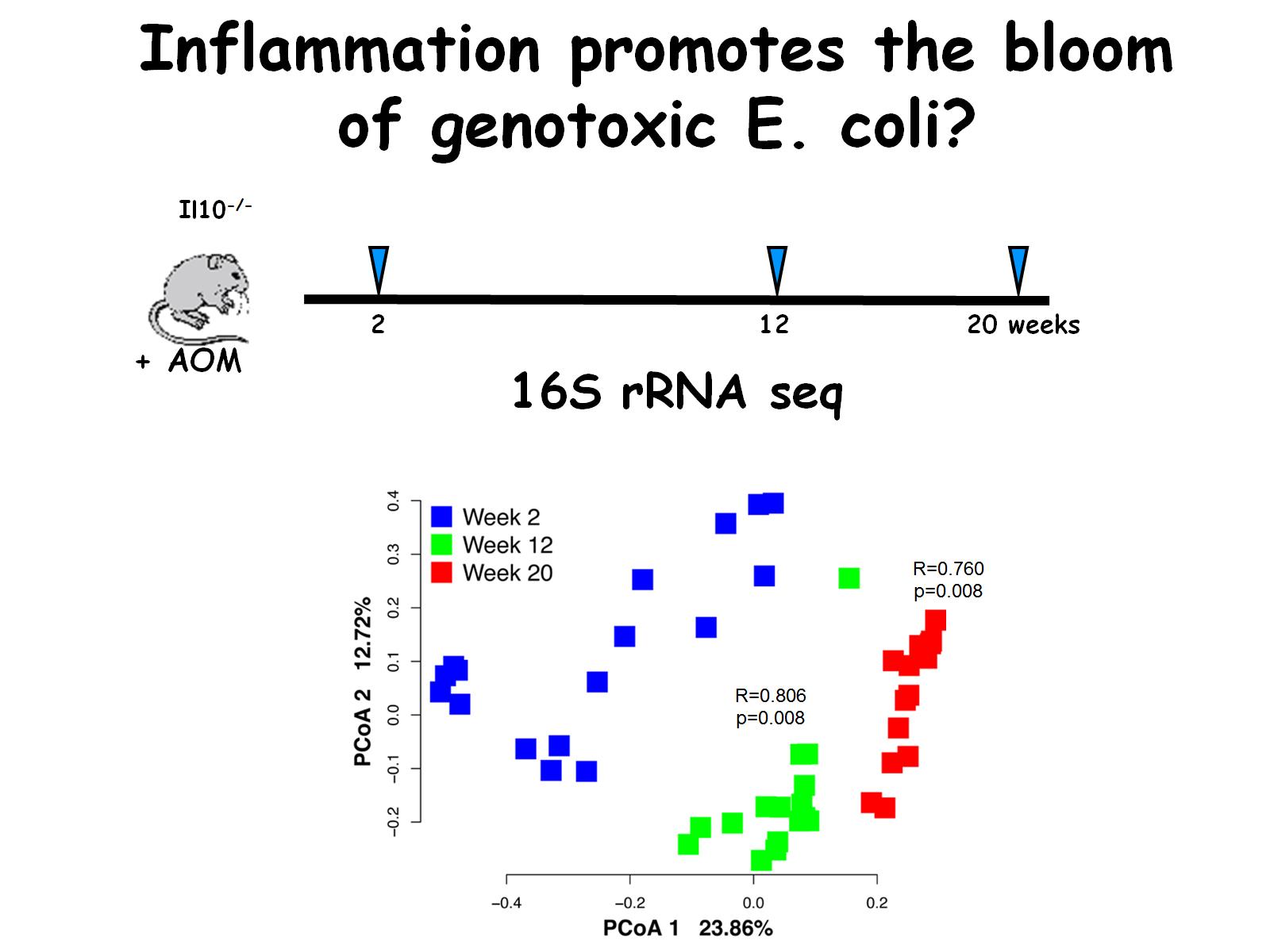 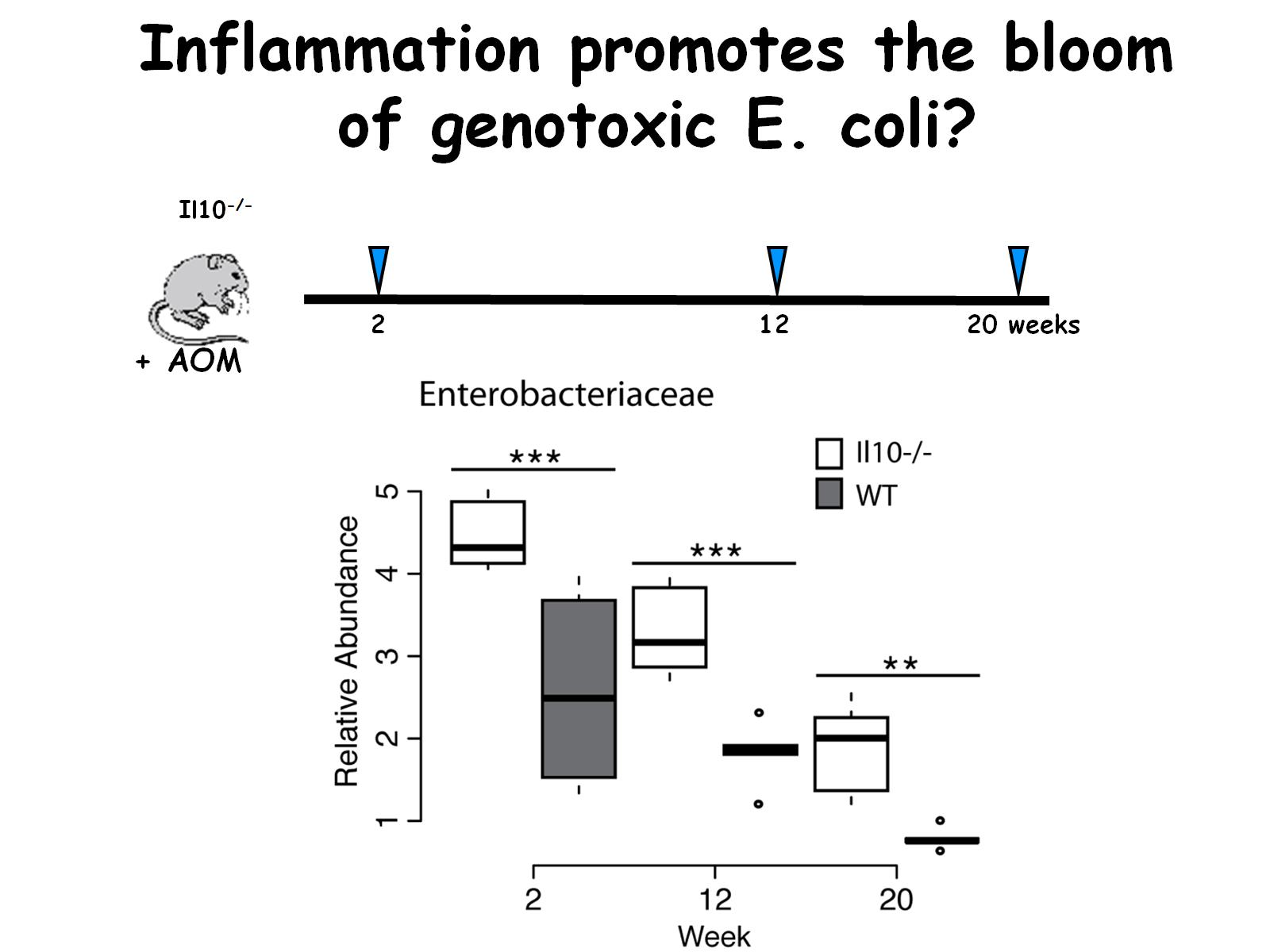 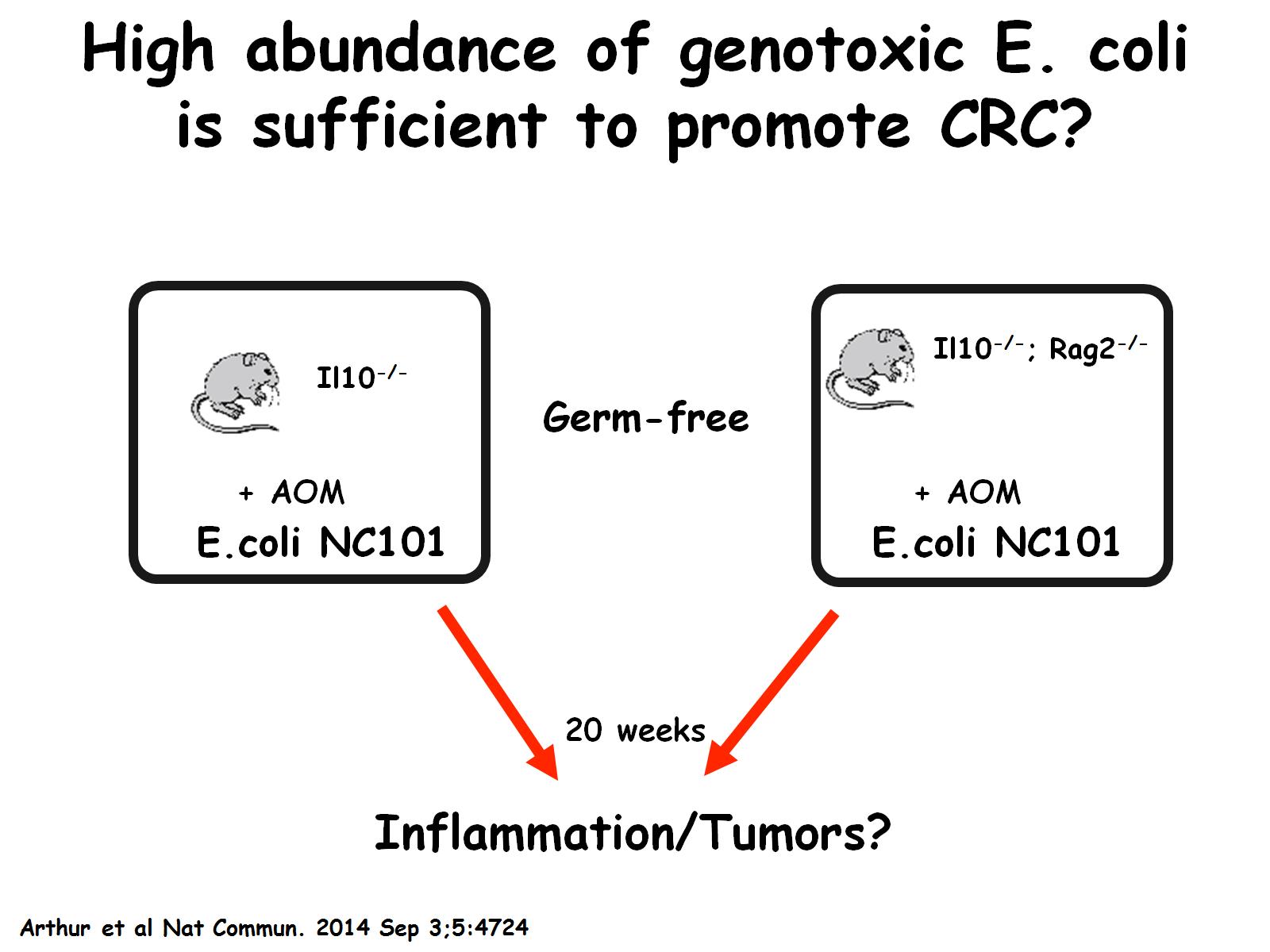 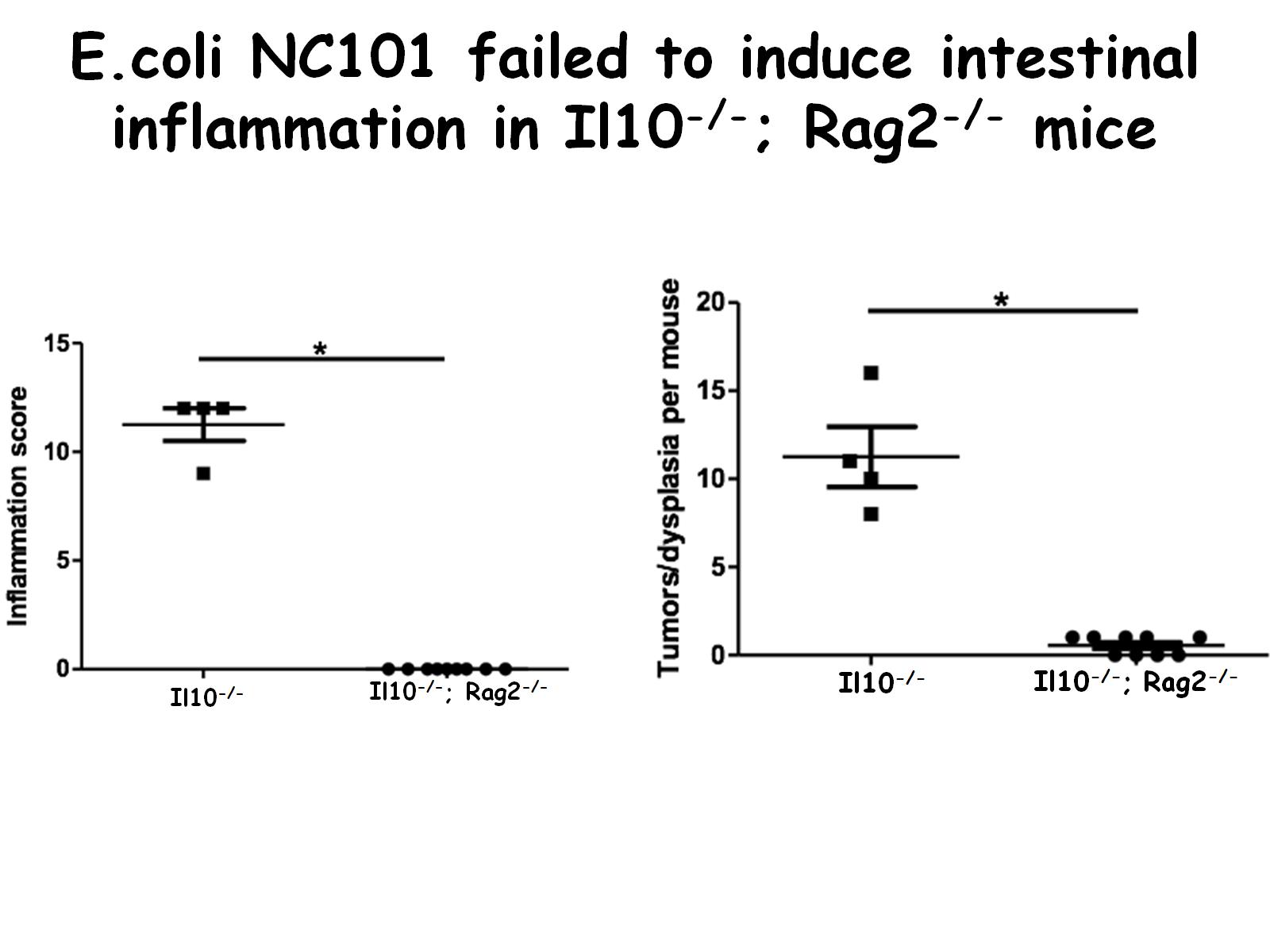 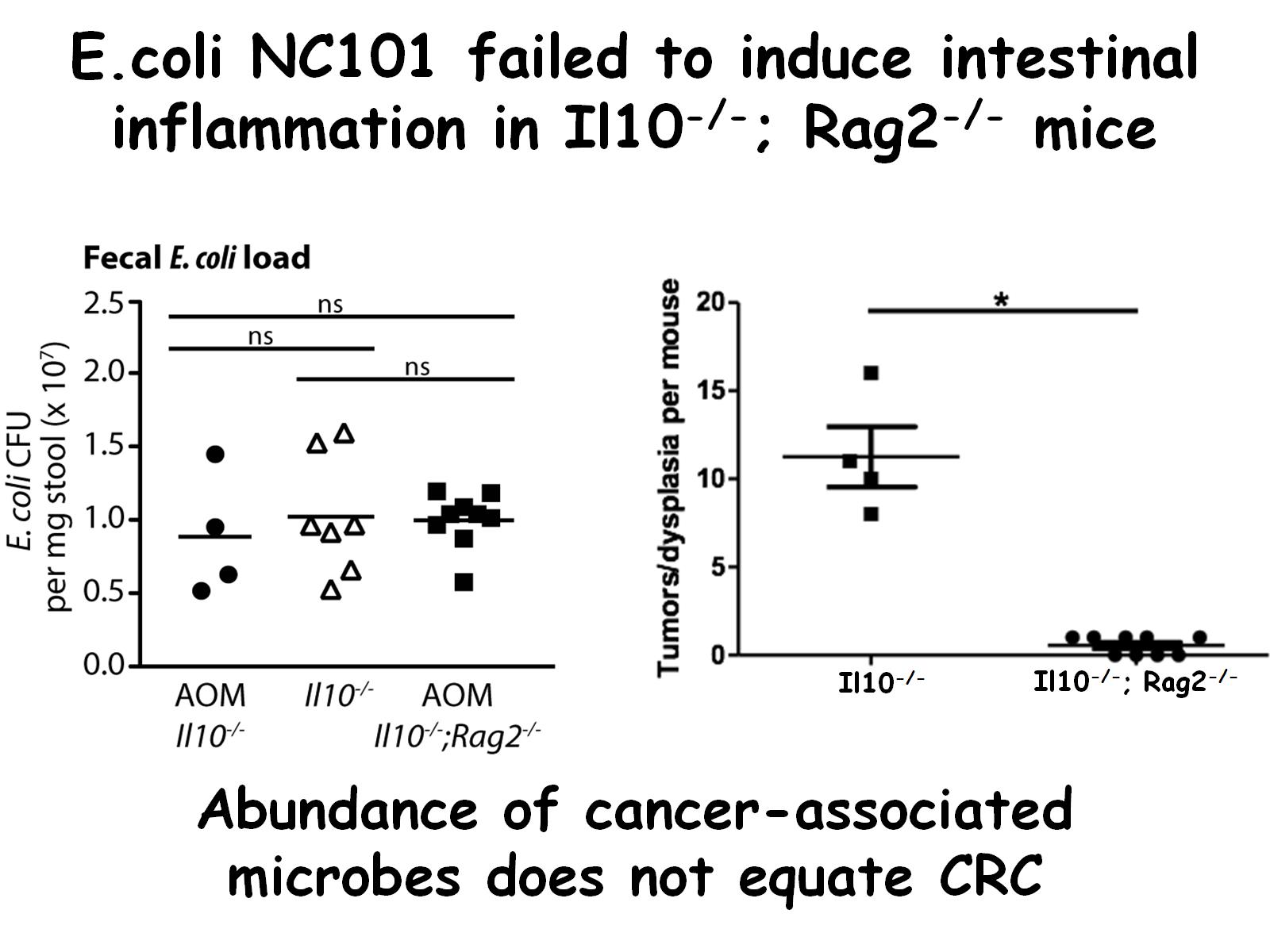 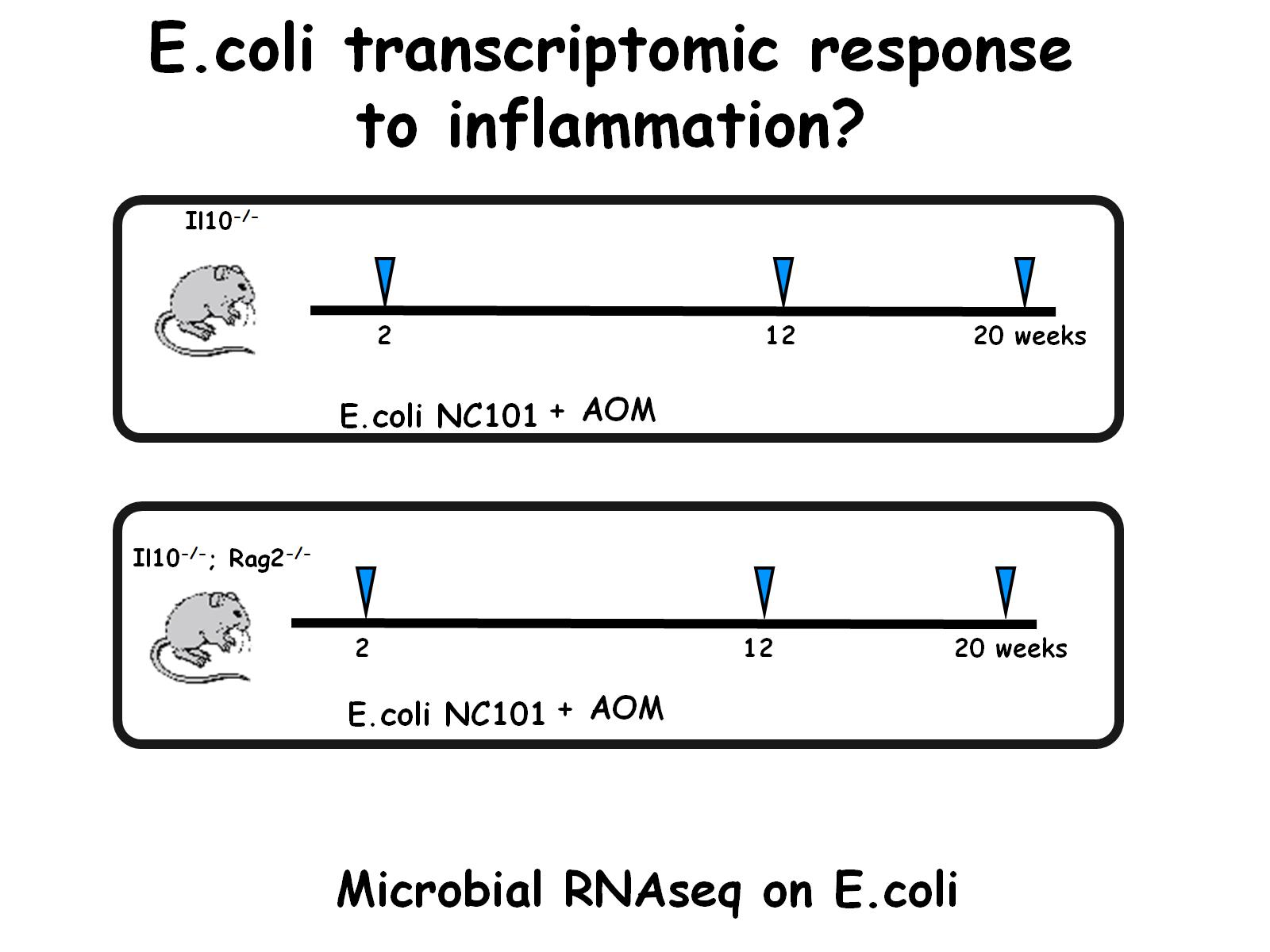 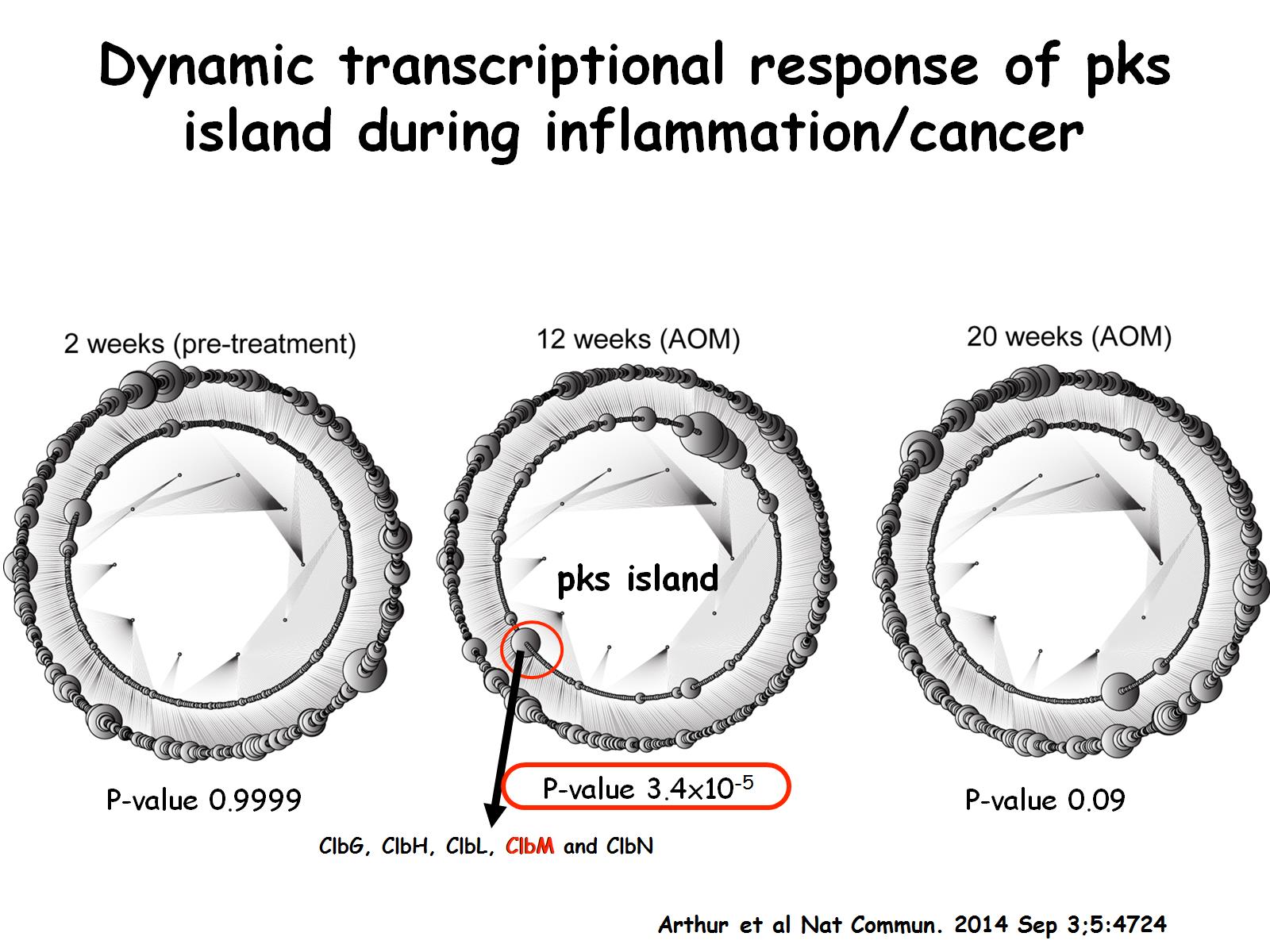 Dynamic transcriptional response of pks island during inflammation/cancer
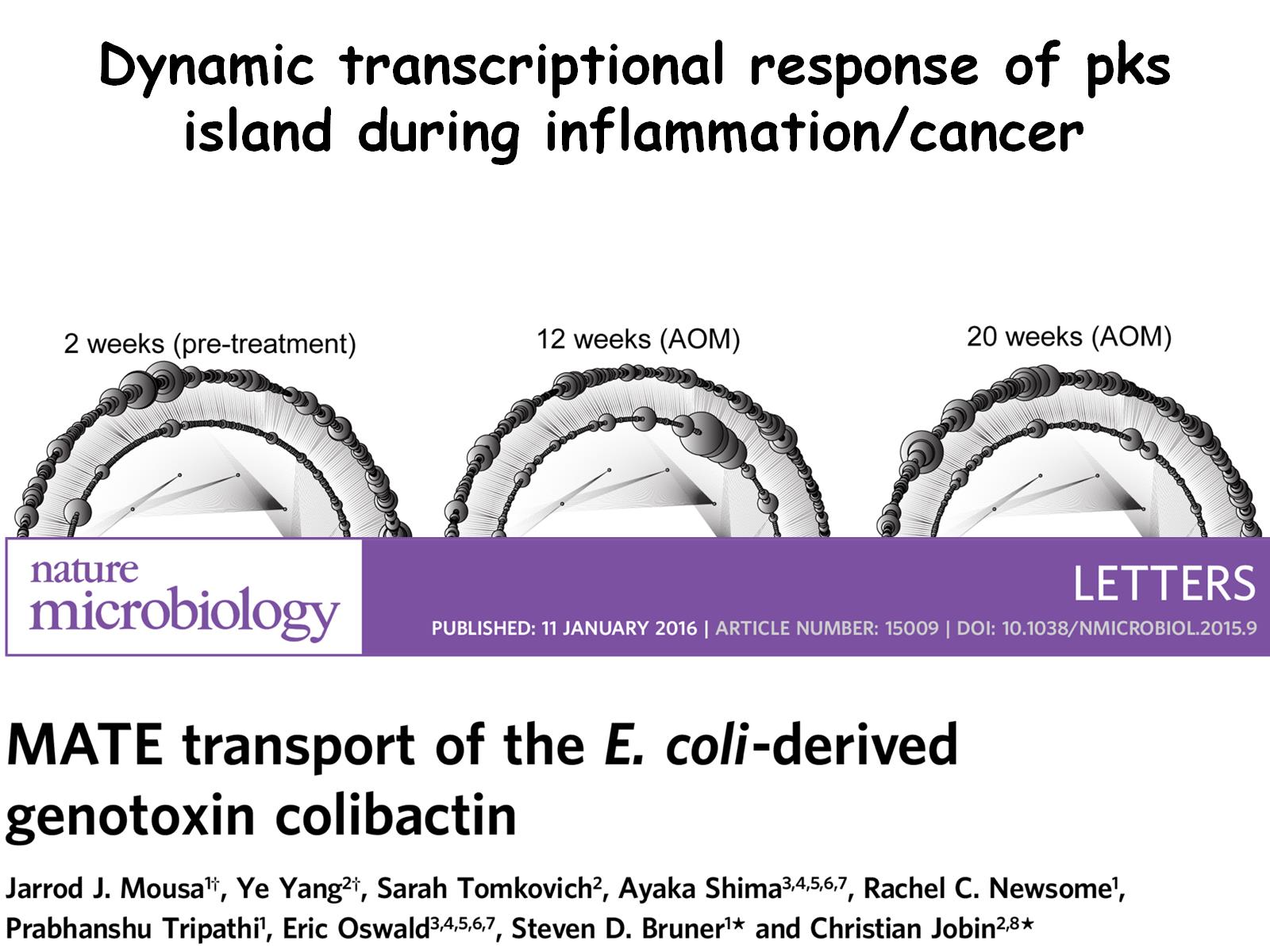 Dynamic transcriptional response of pks island during inflammation/cancer
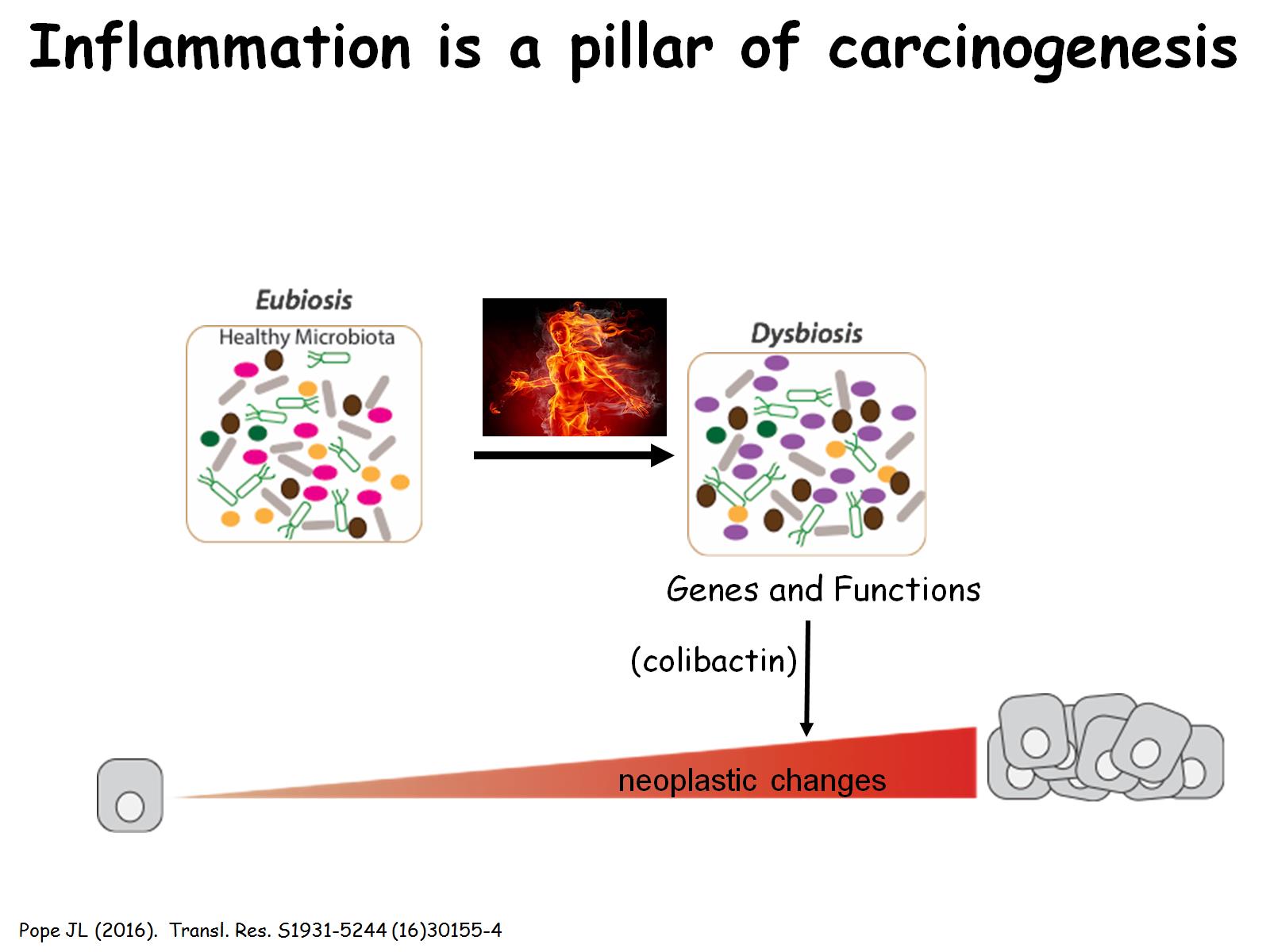 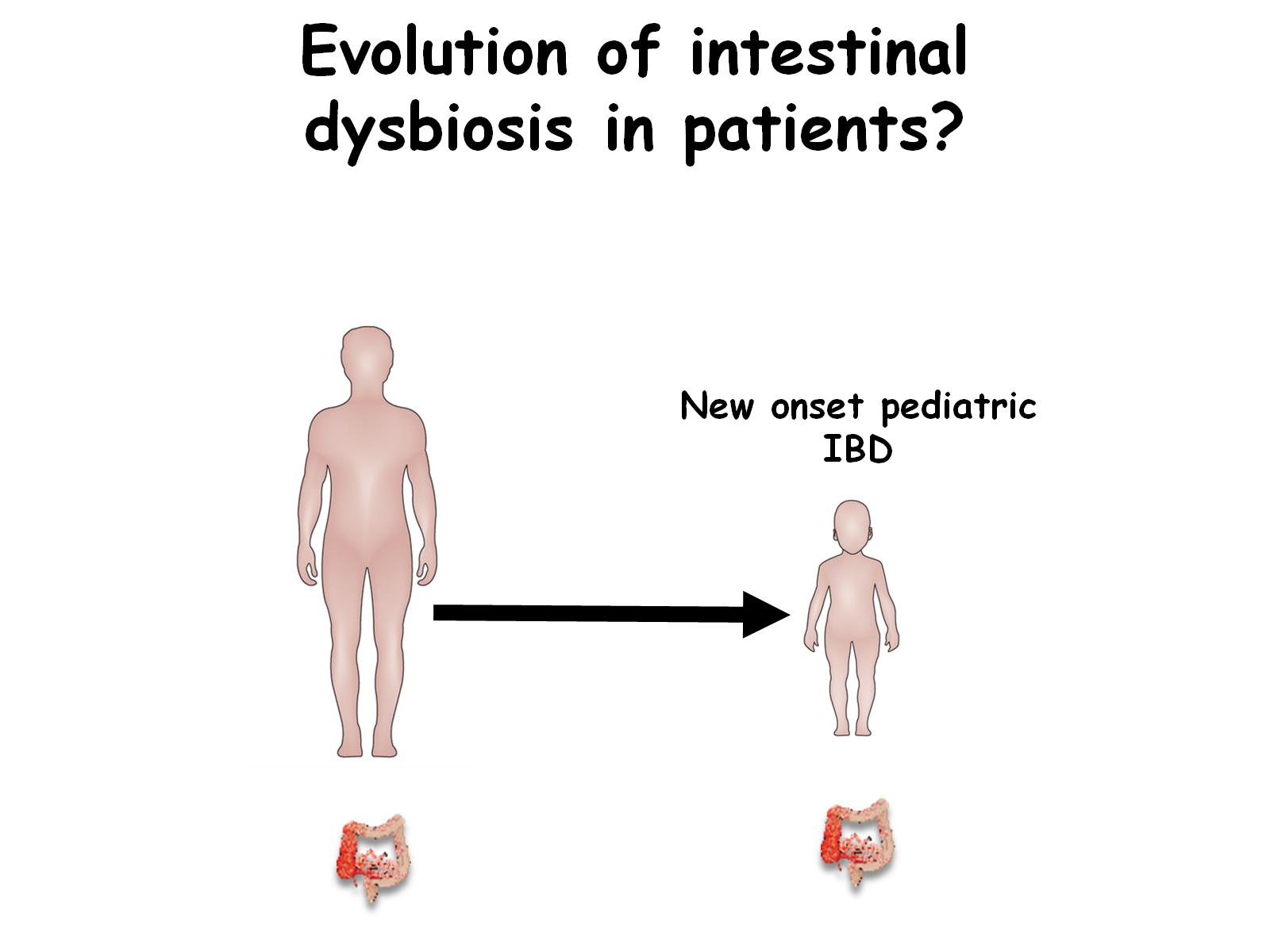 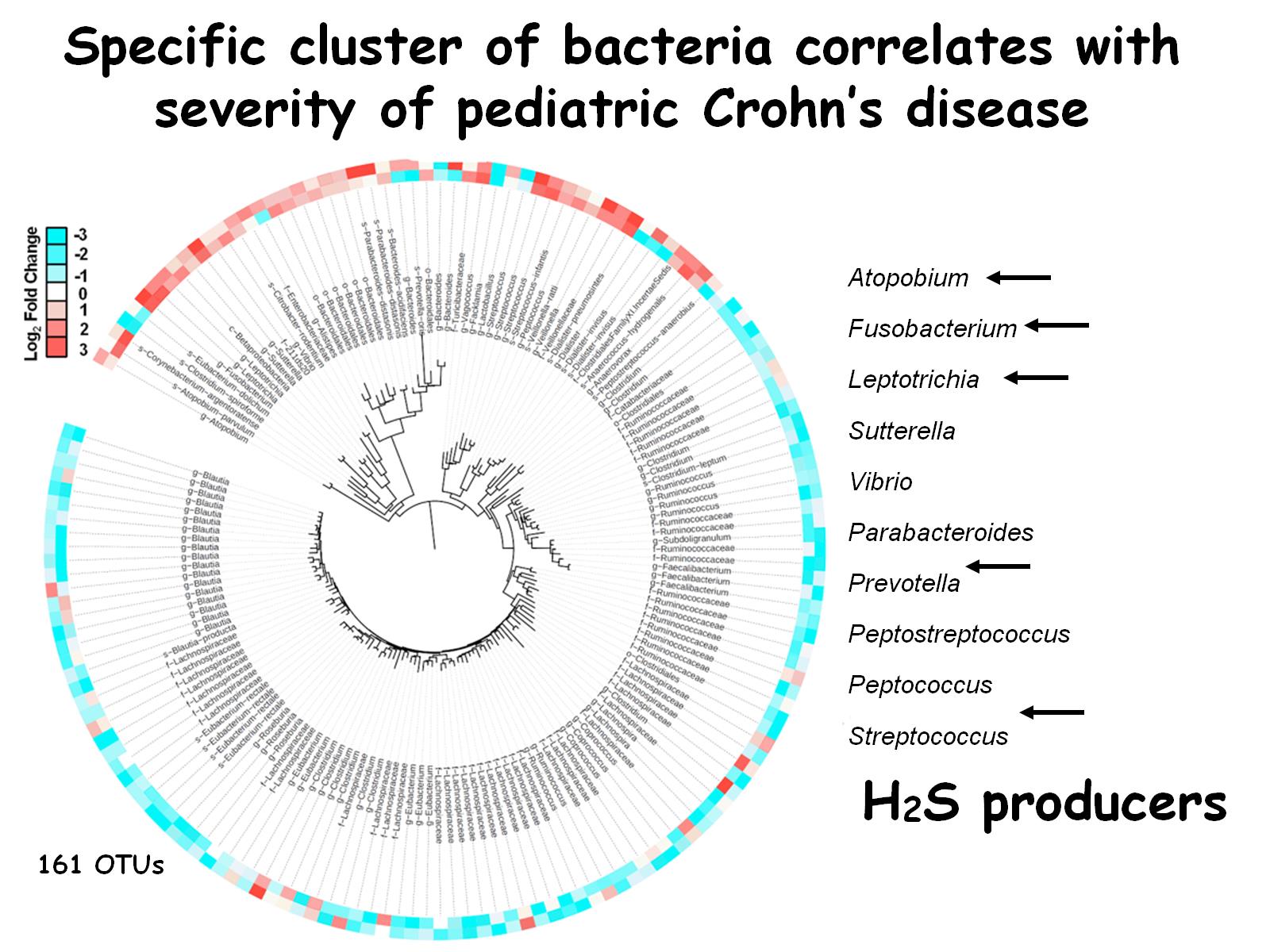 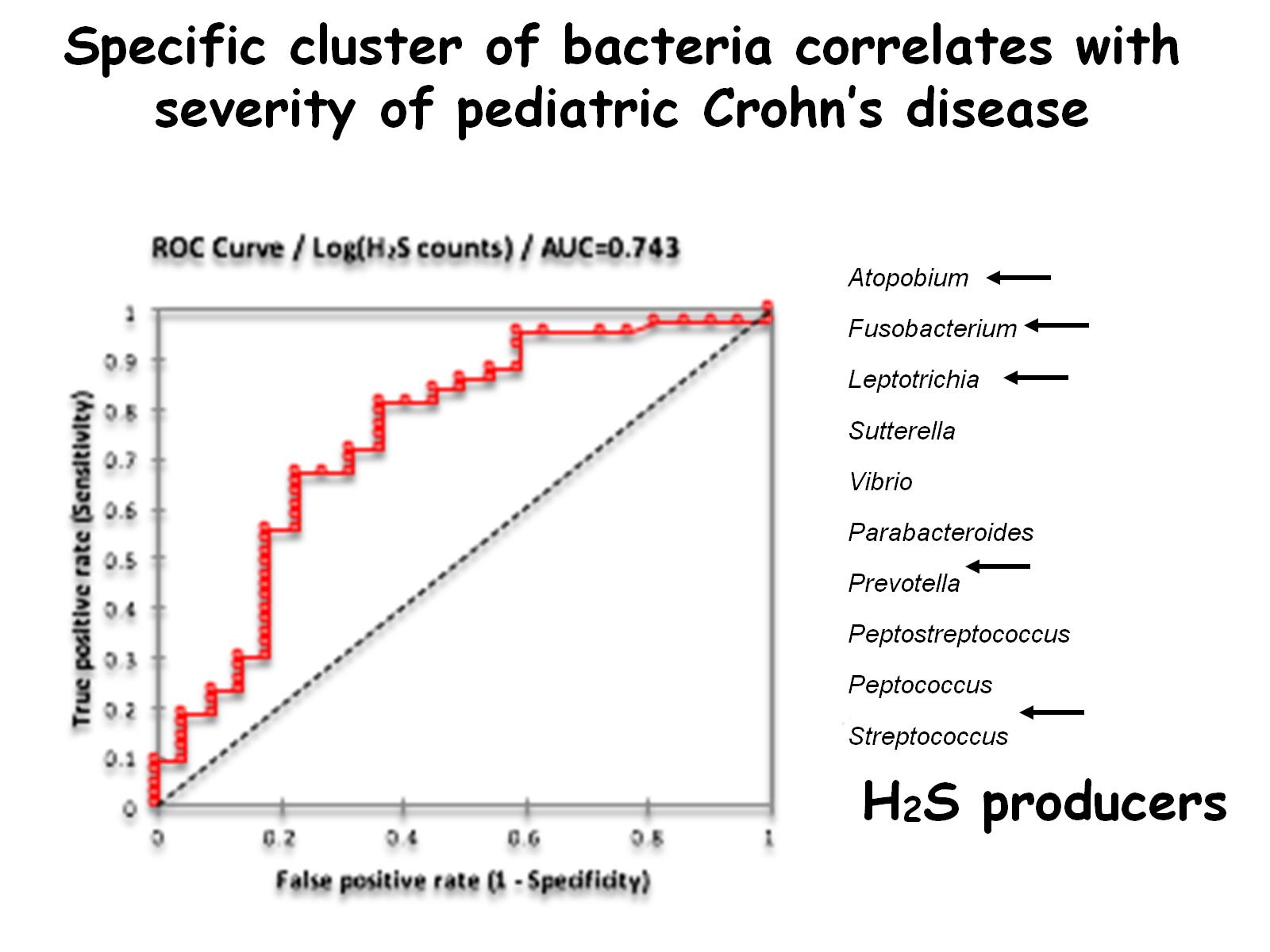 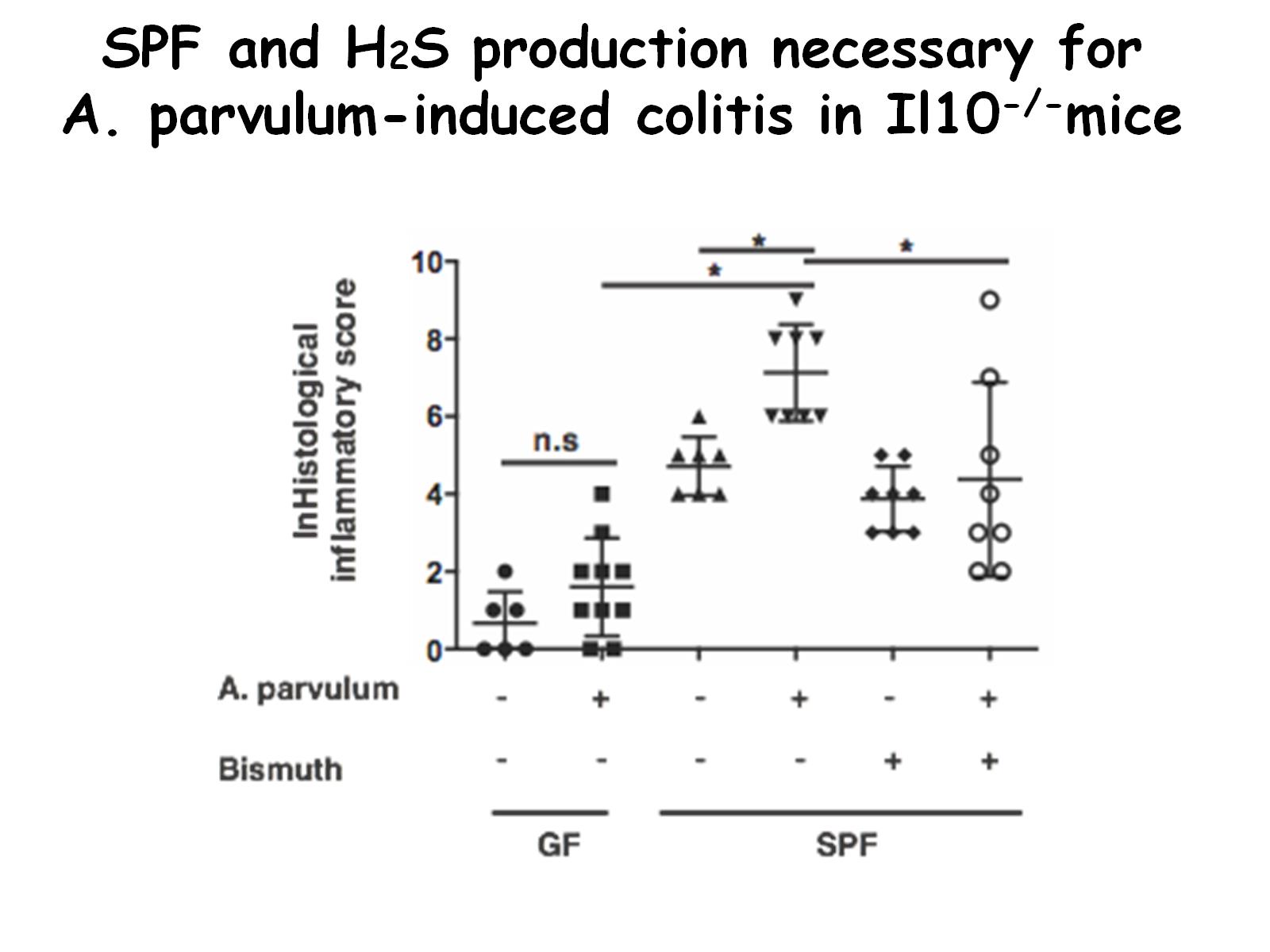 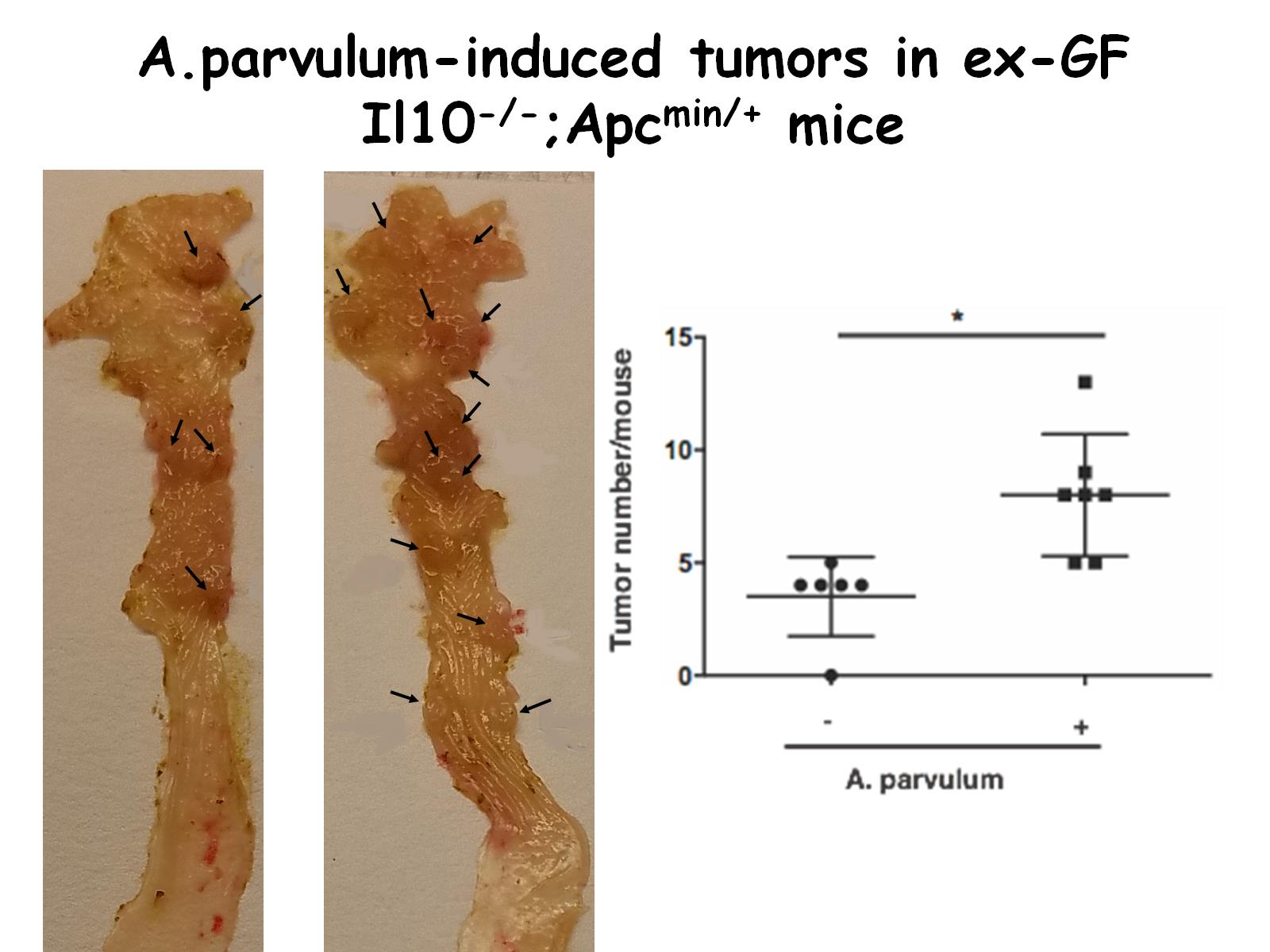 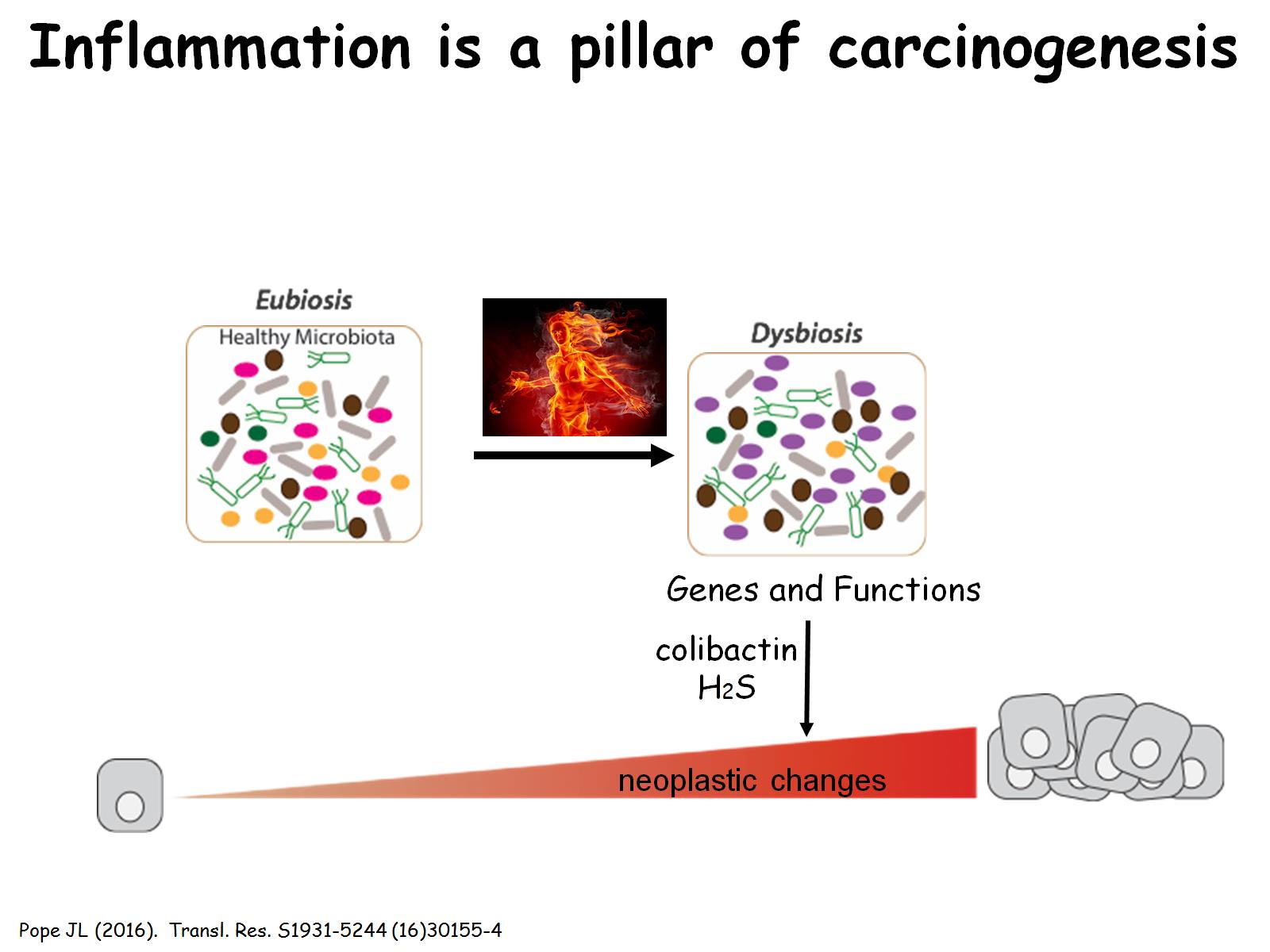 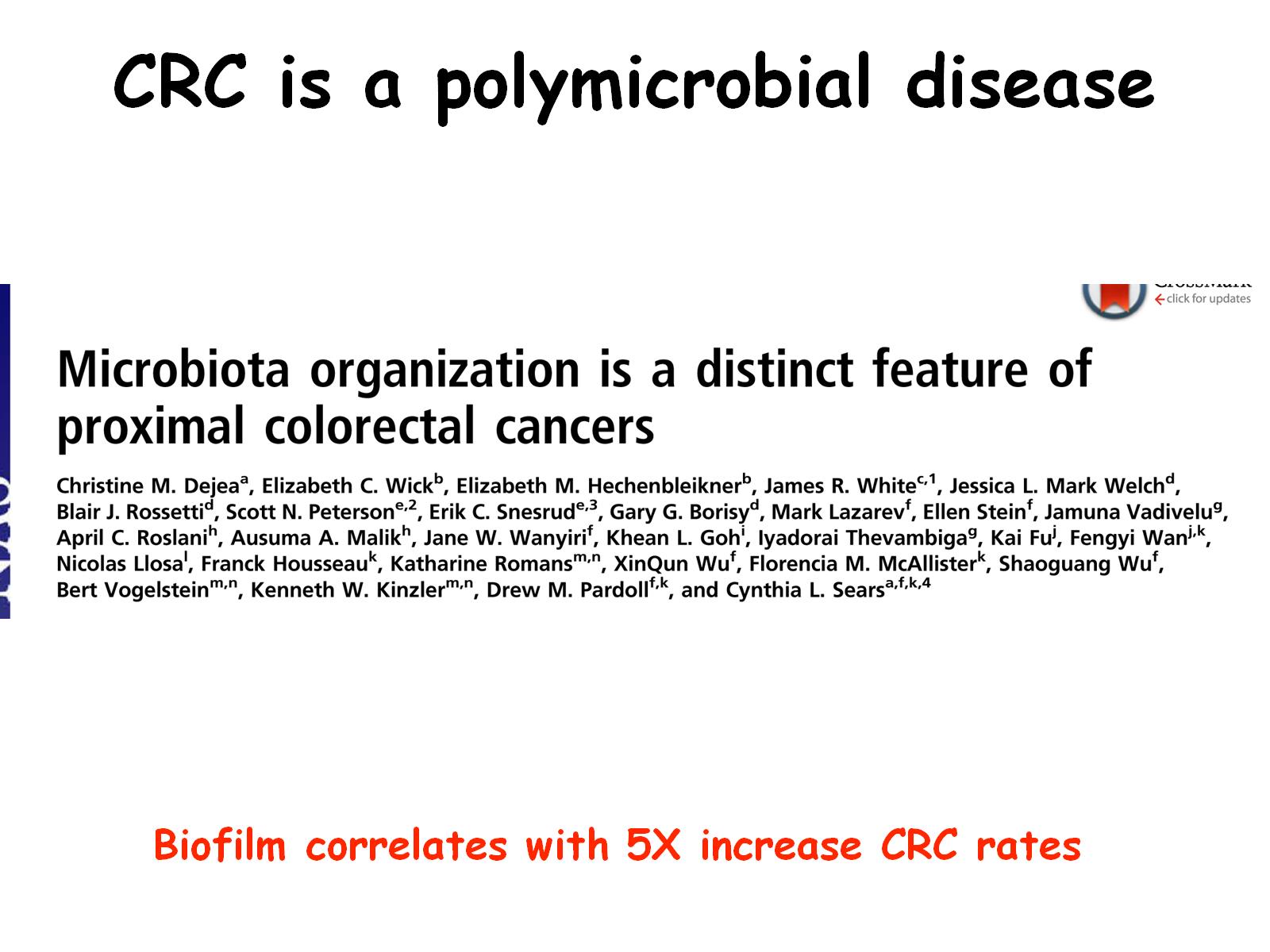 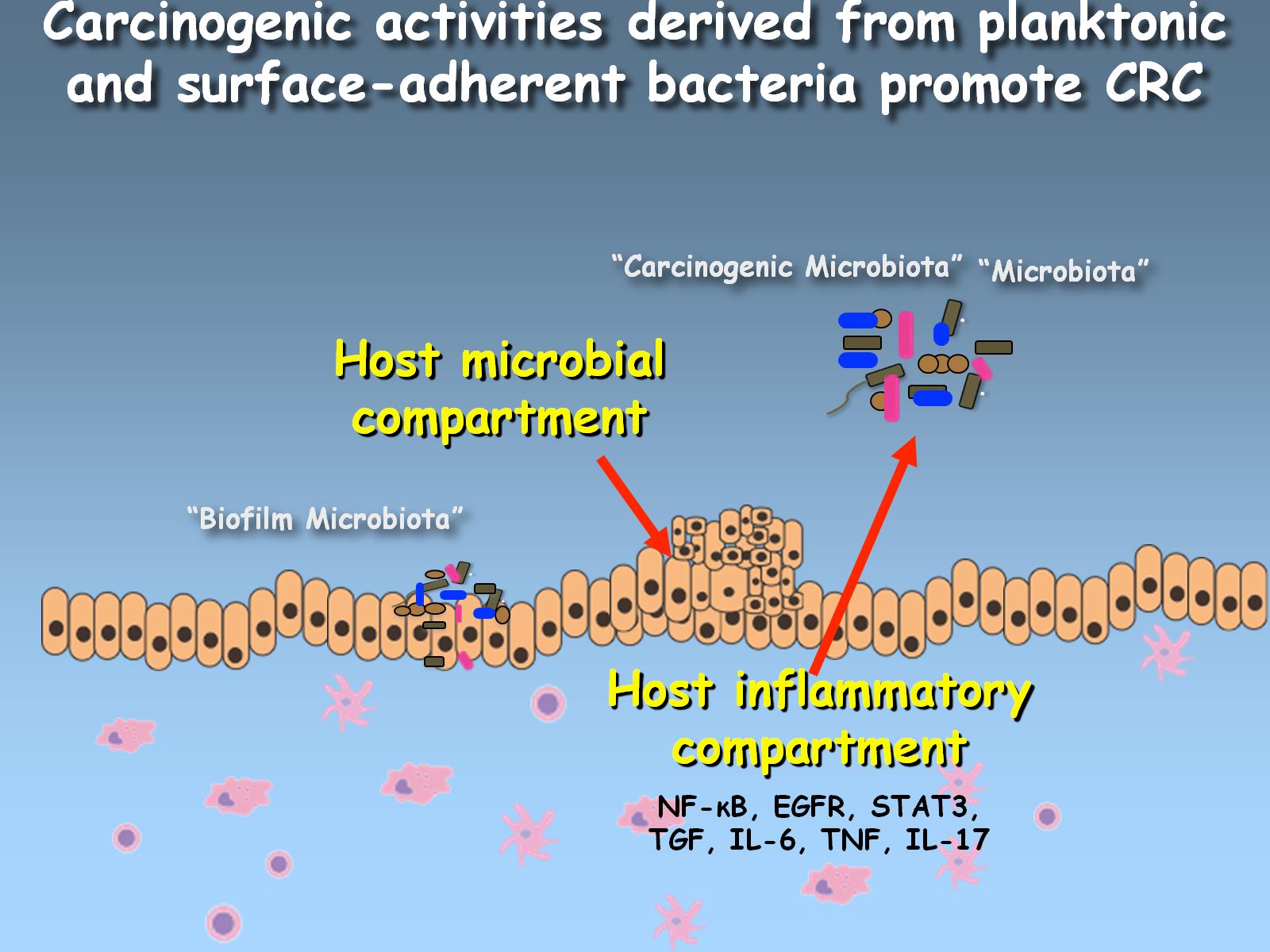 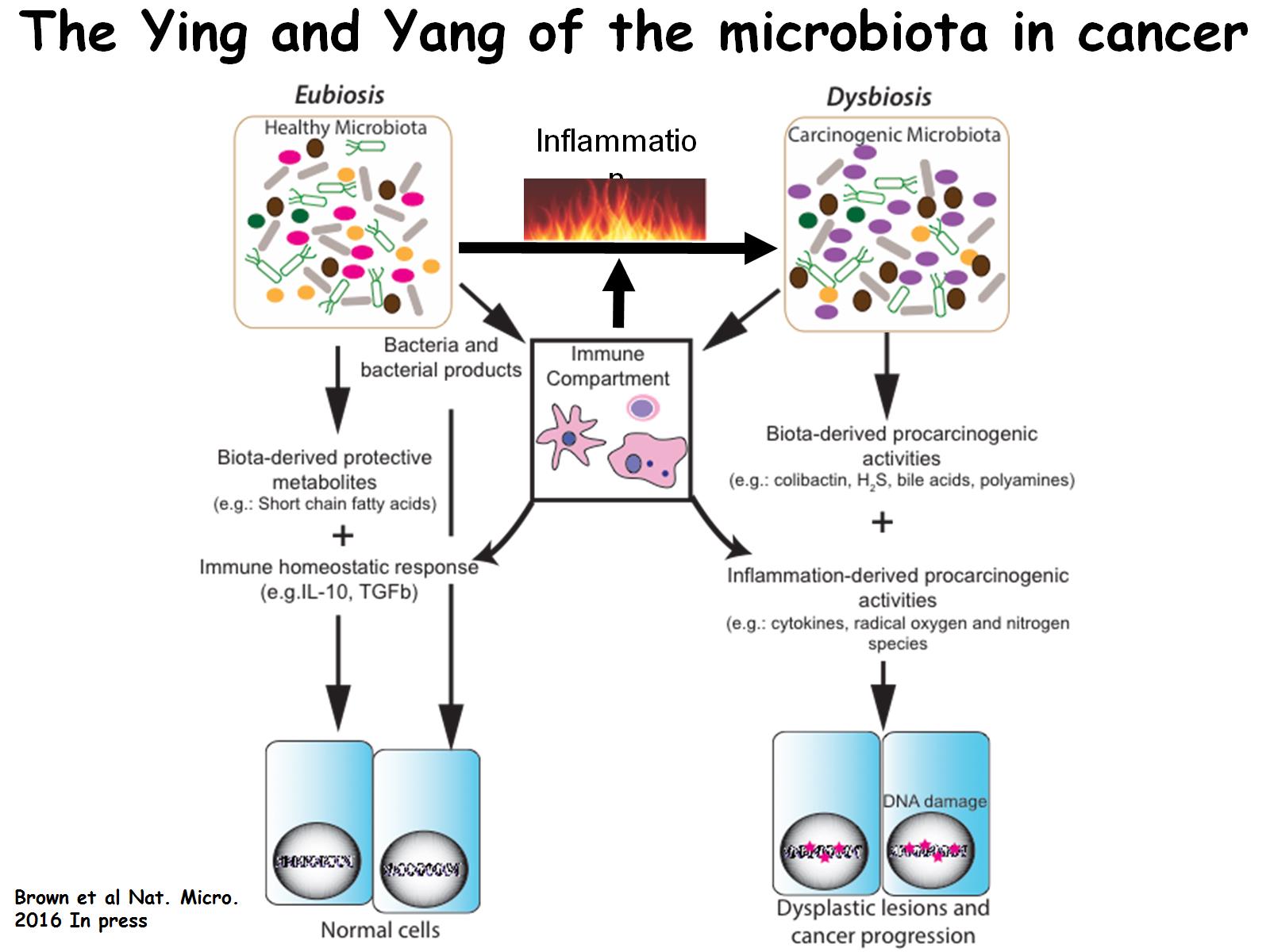 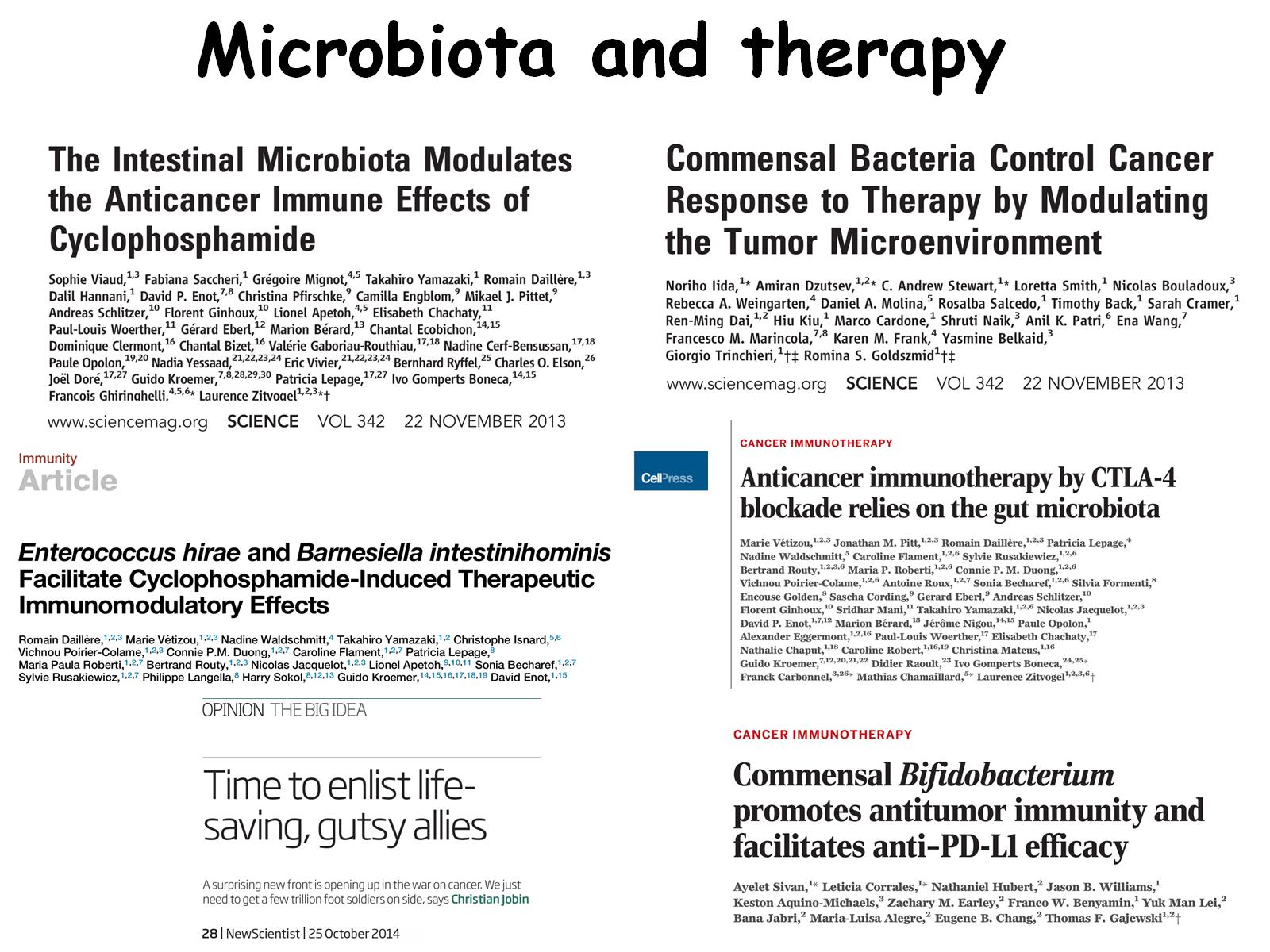 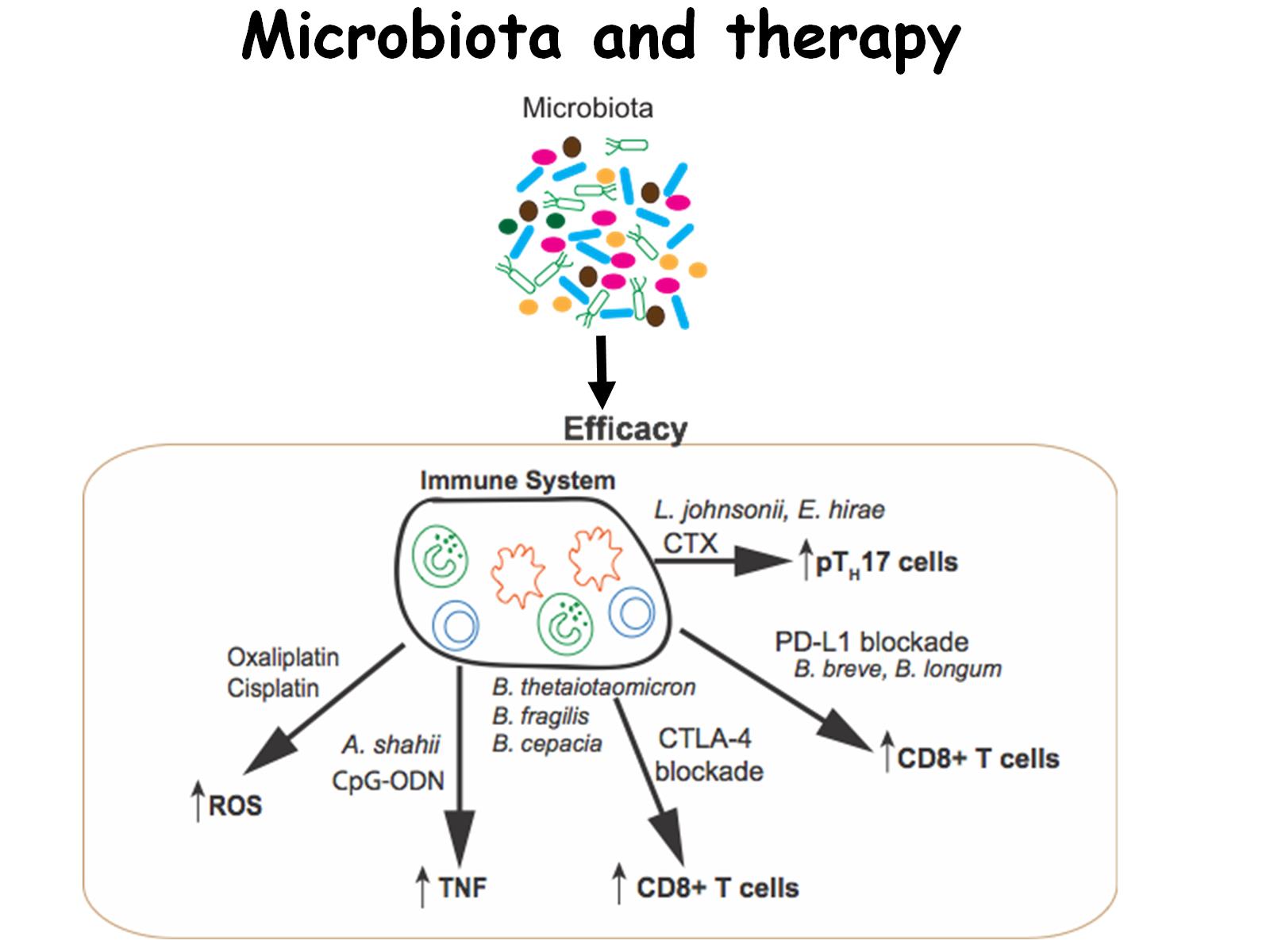 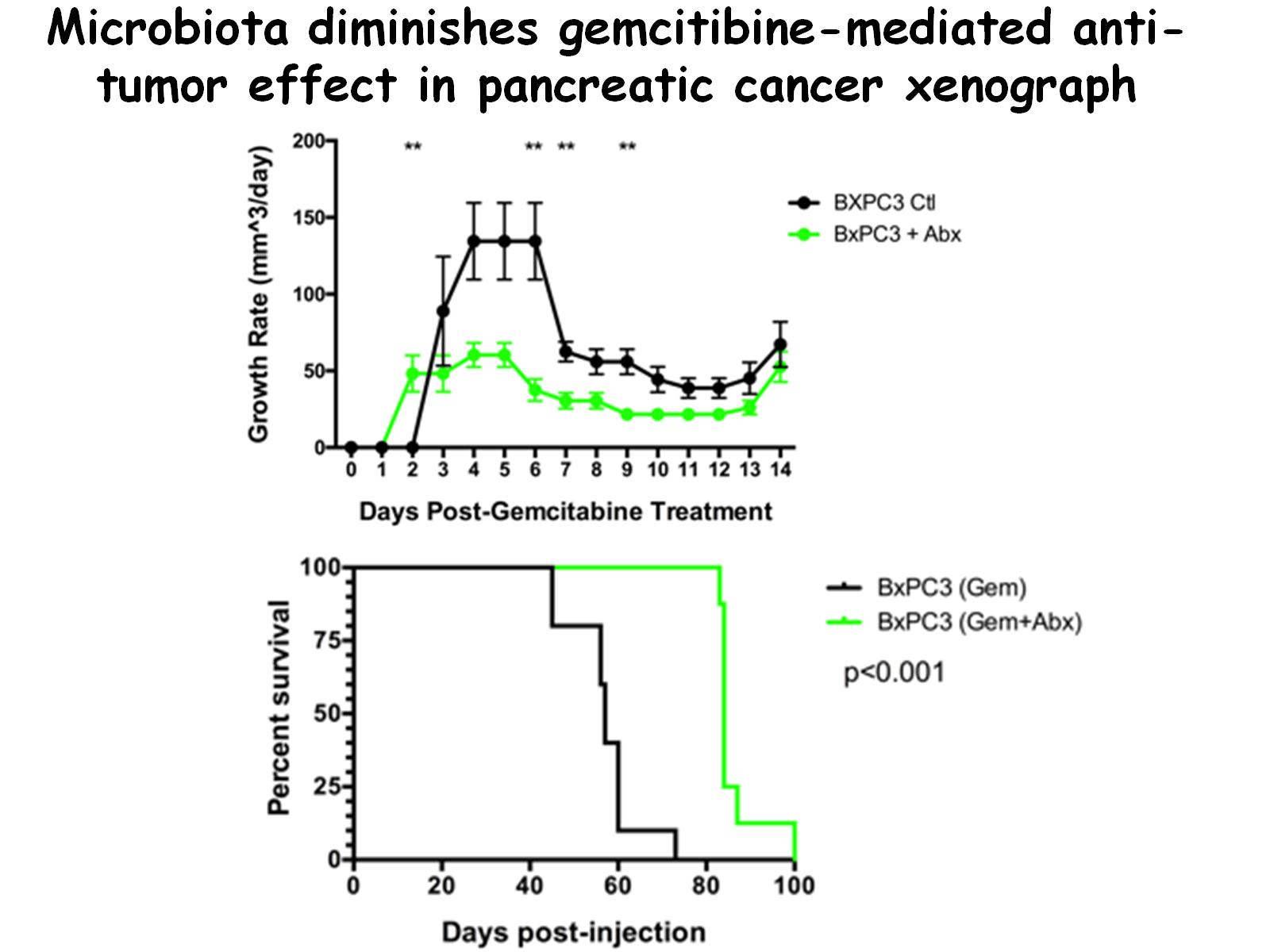 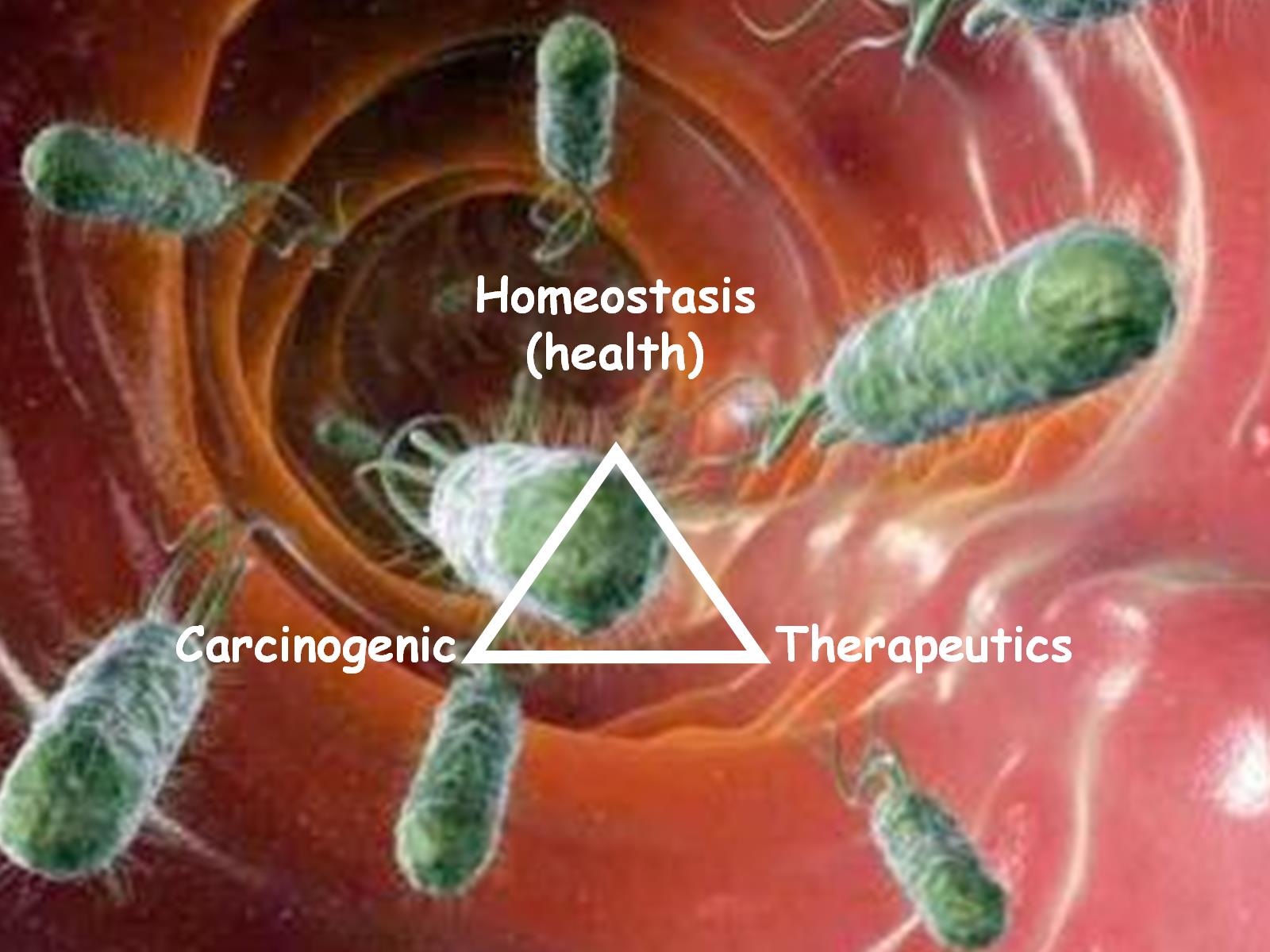 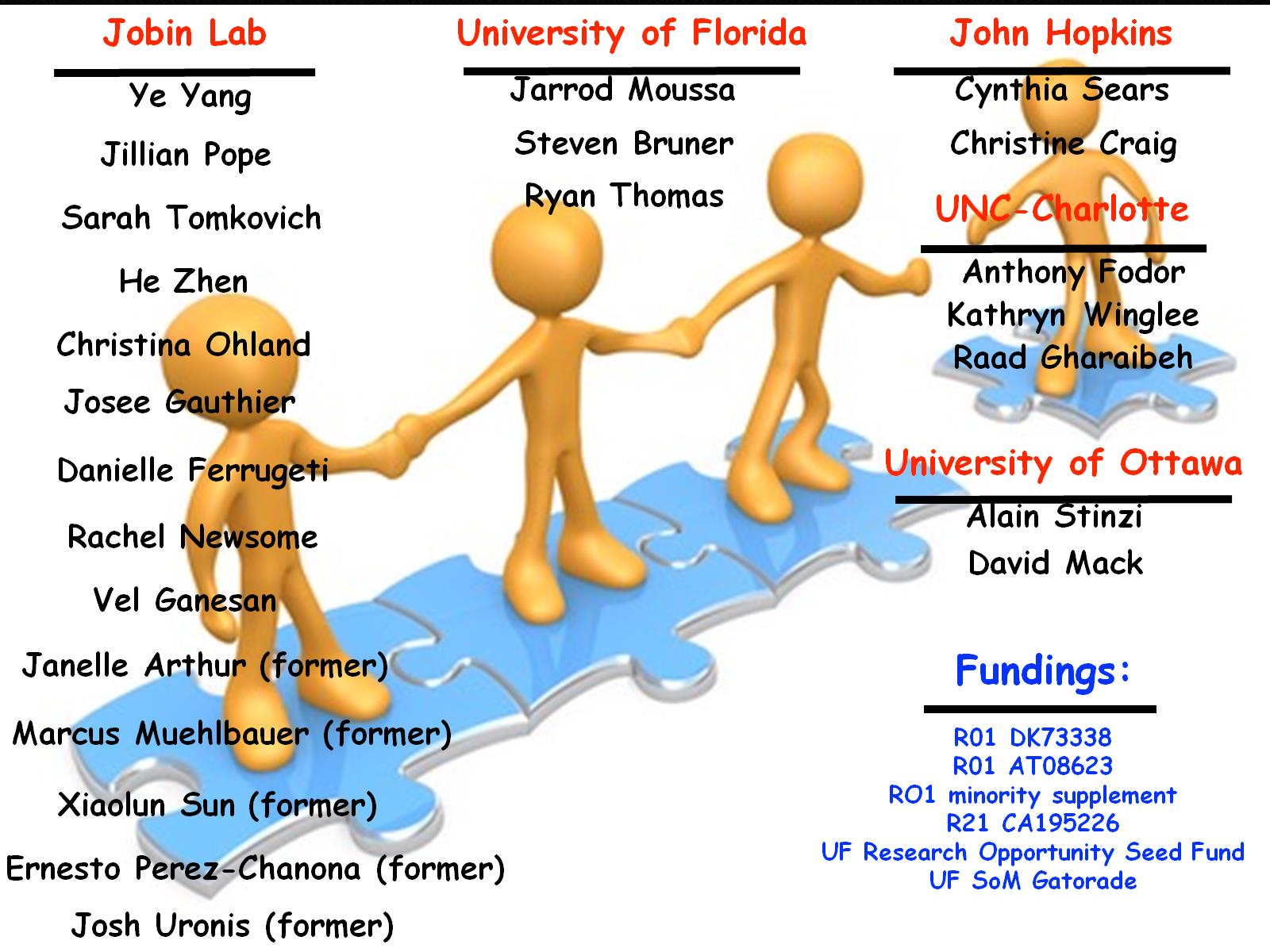 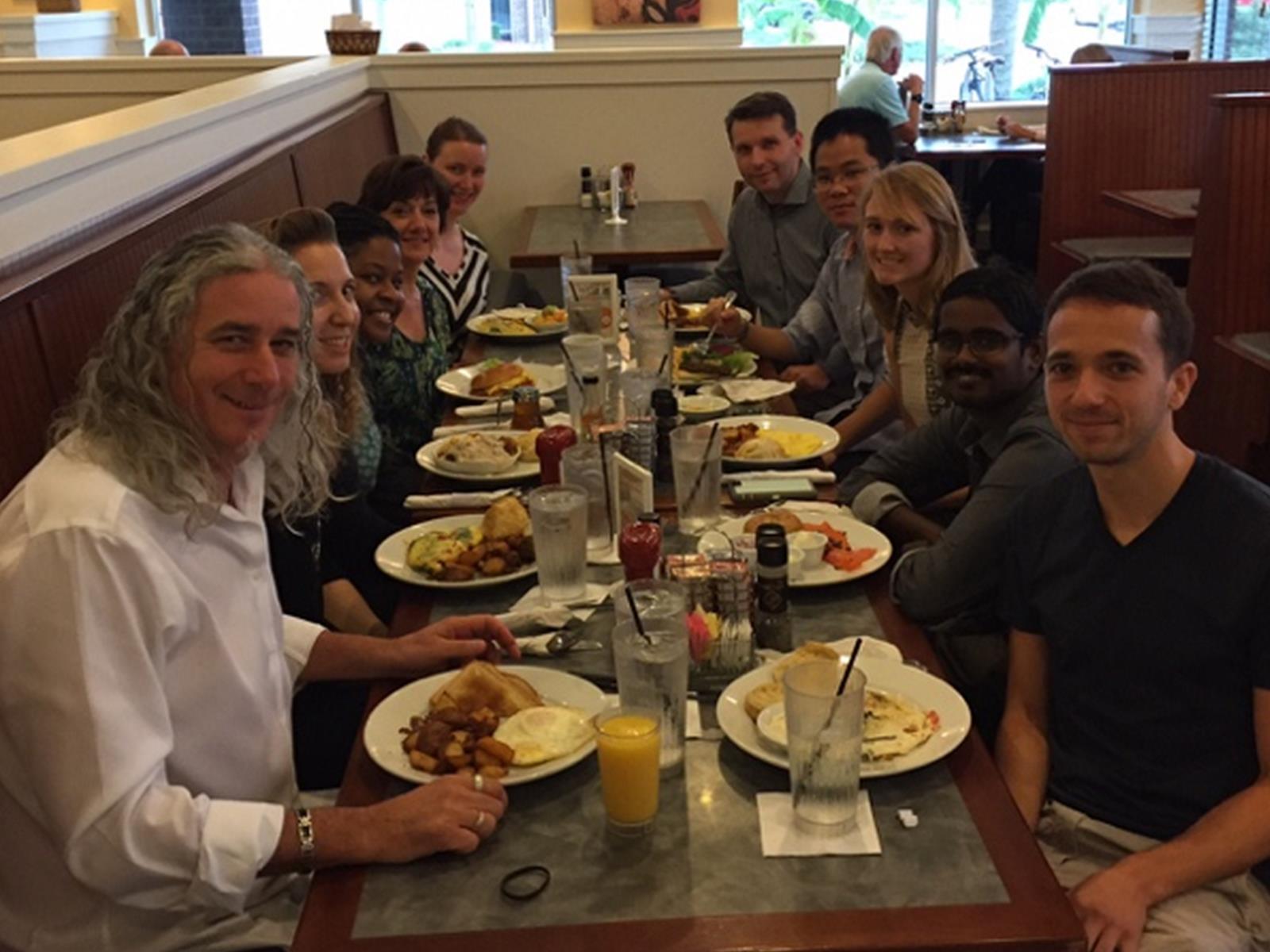